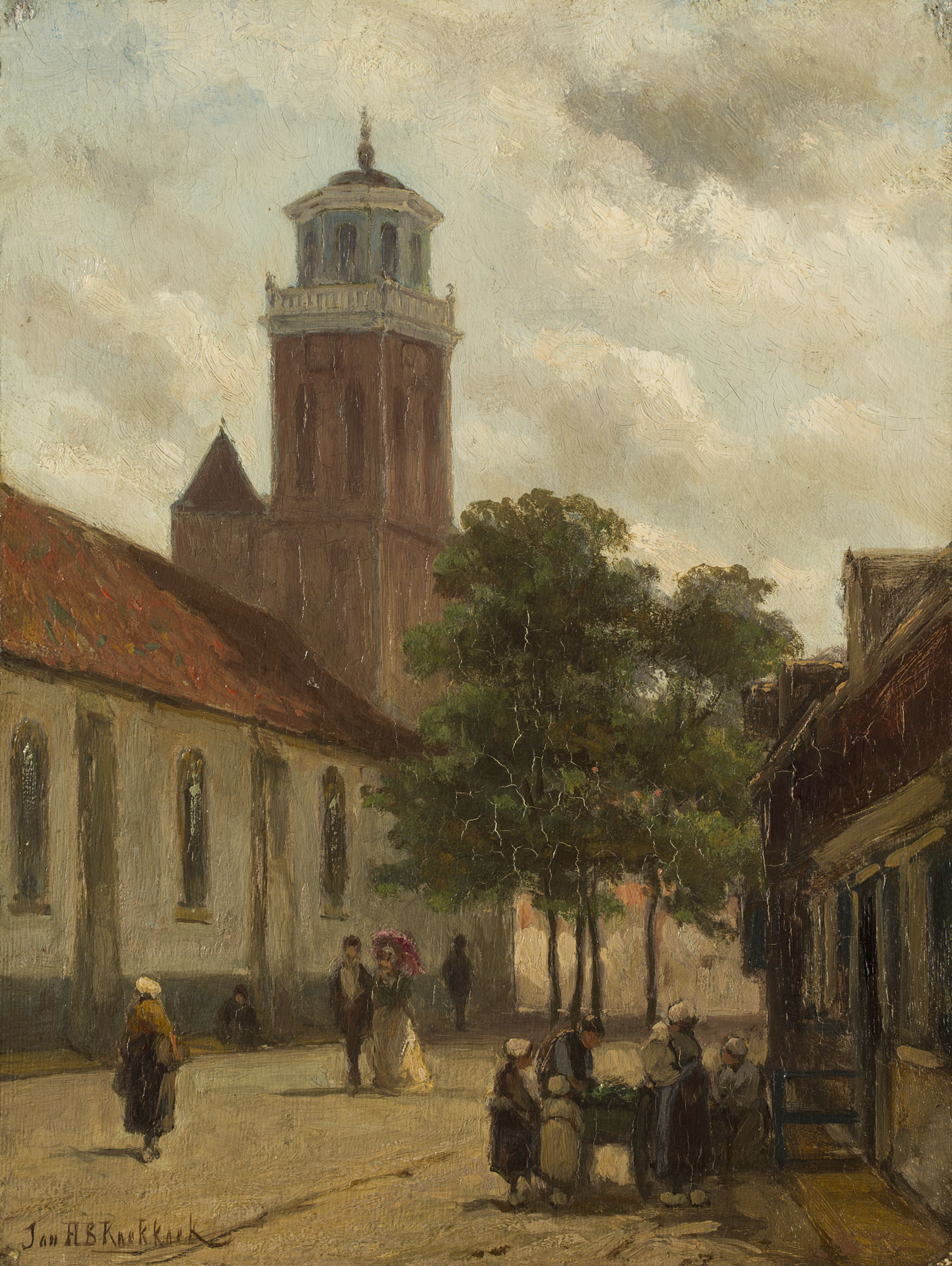 De Mariakerk in beeld 

1423-2023
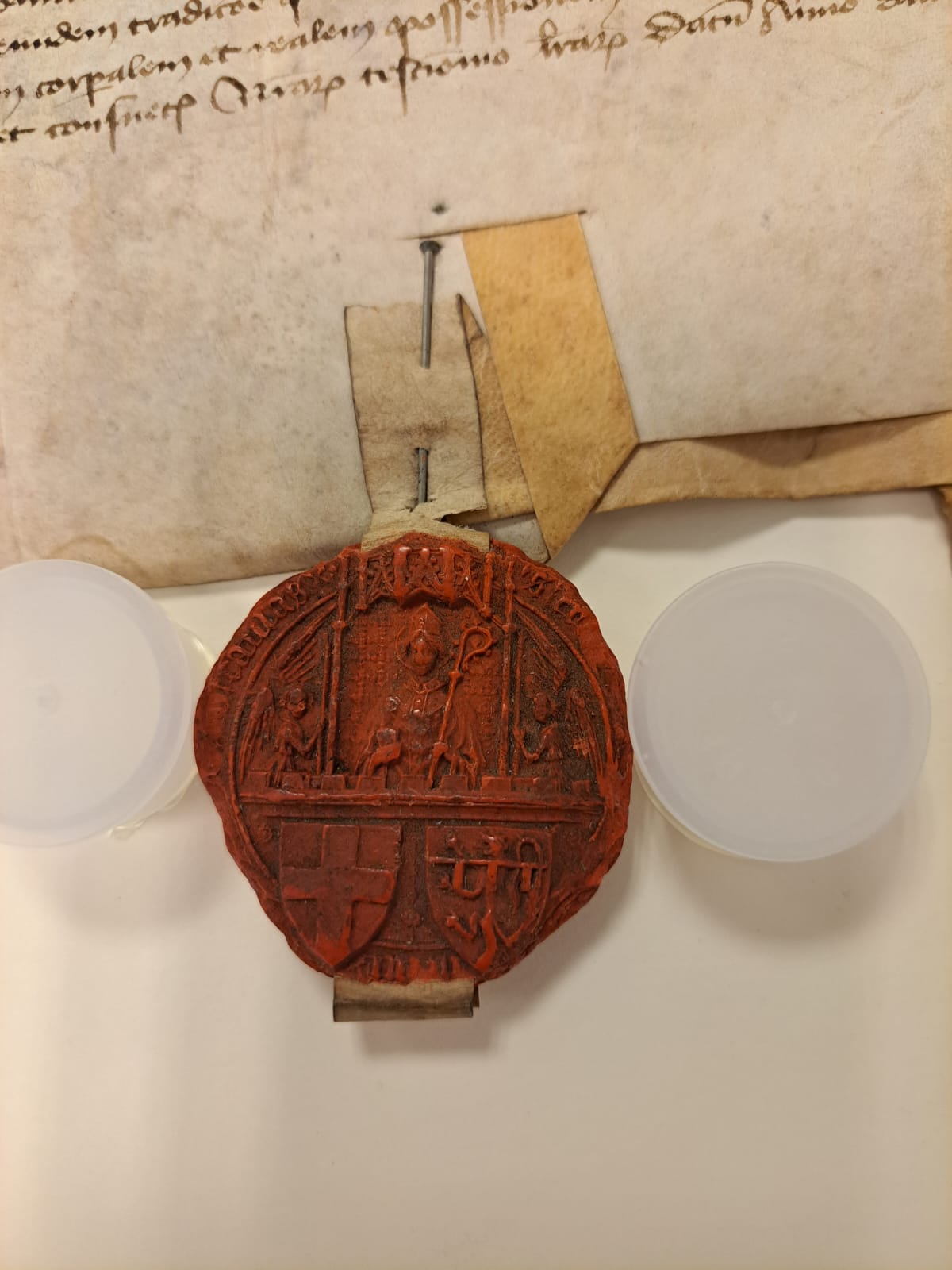 Stichtingsbrief 14 mei 1423 
– 
Schepenen en Raad van Vollenhove verklaren dat zij een nieuwe kapel hebben gebouwd
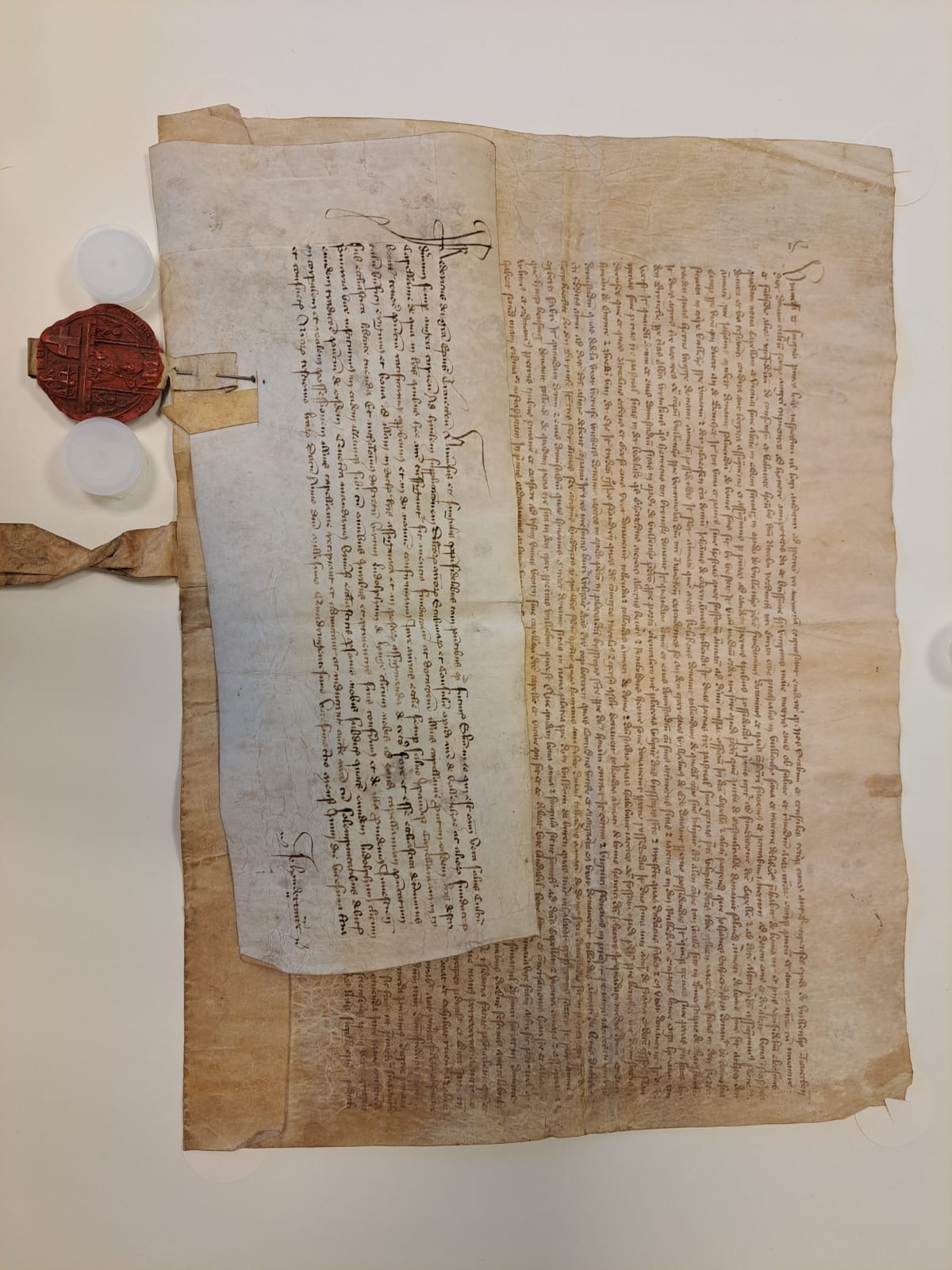 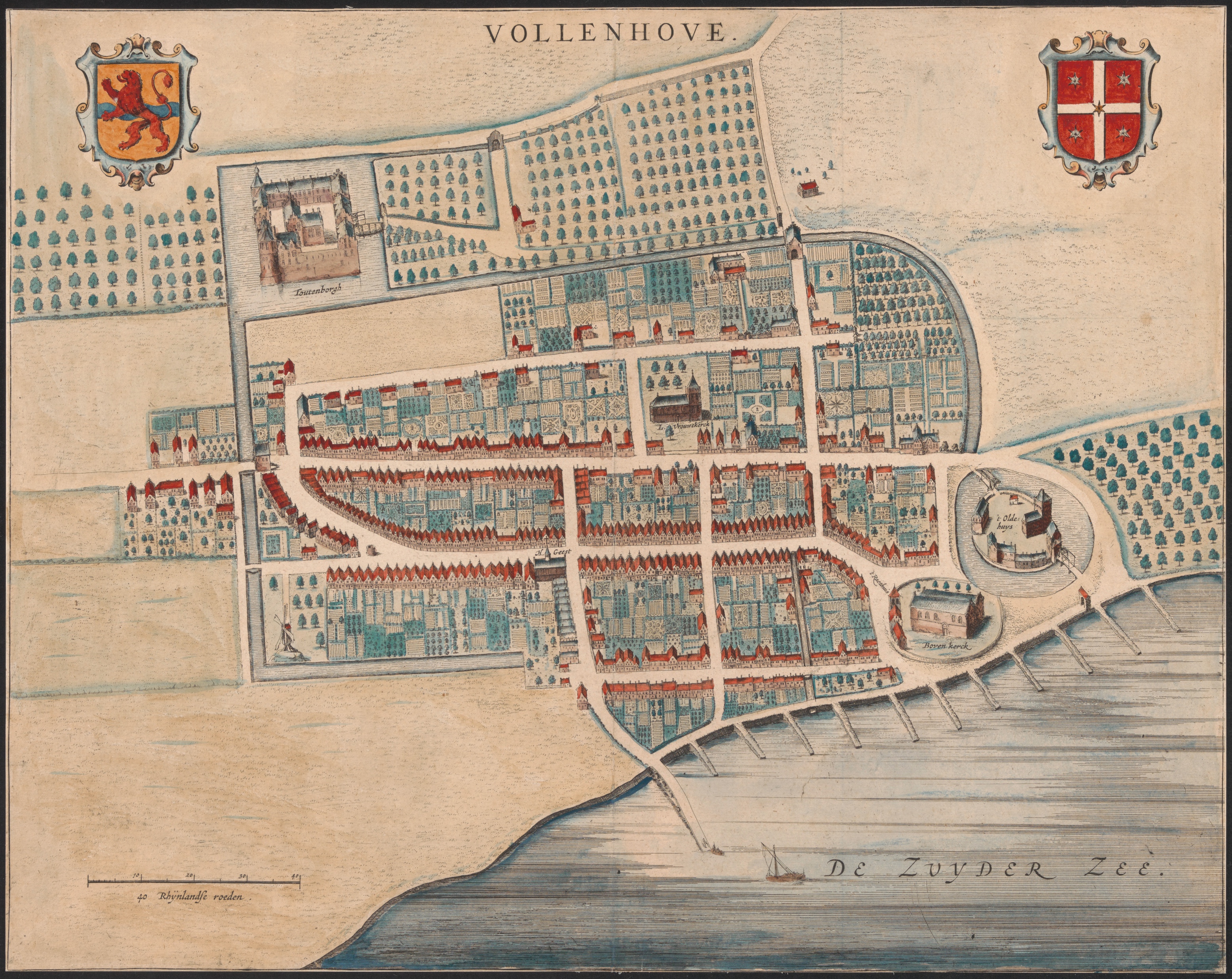 1649 
– 
De Mariakerk op de stadsplattegrond van Joan Blaeu
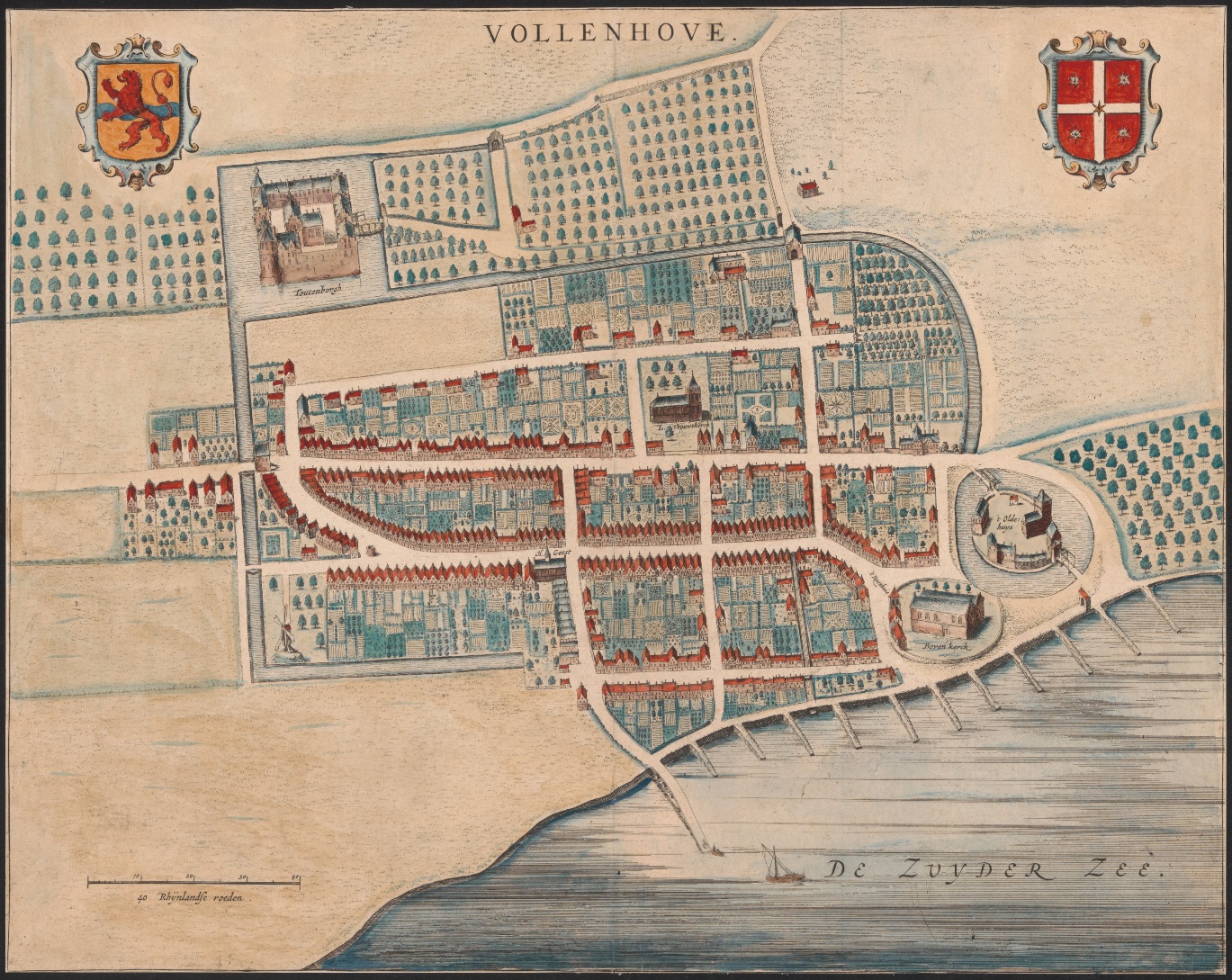 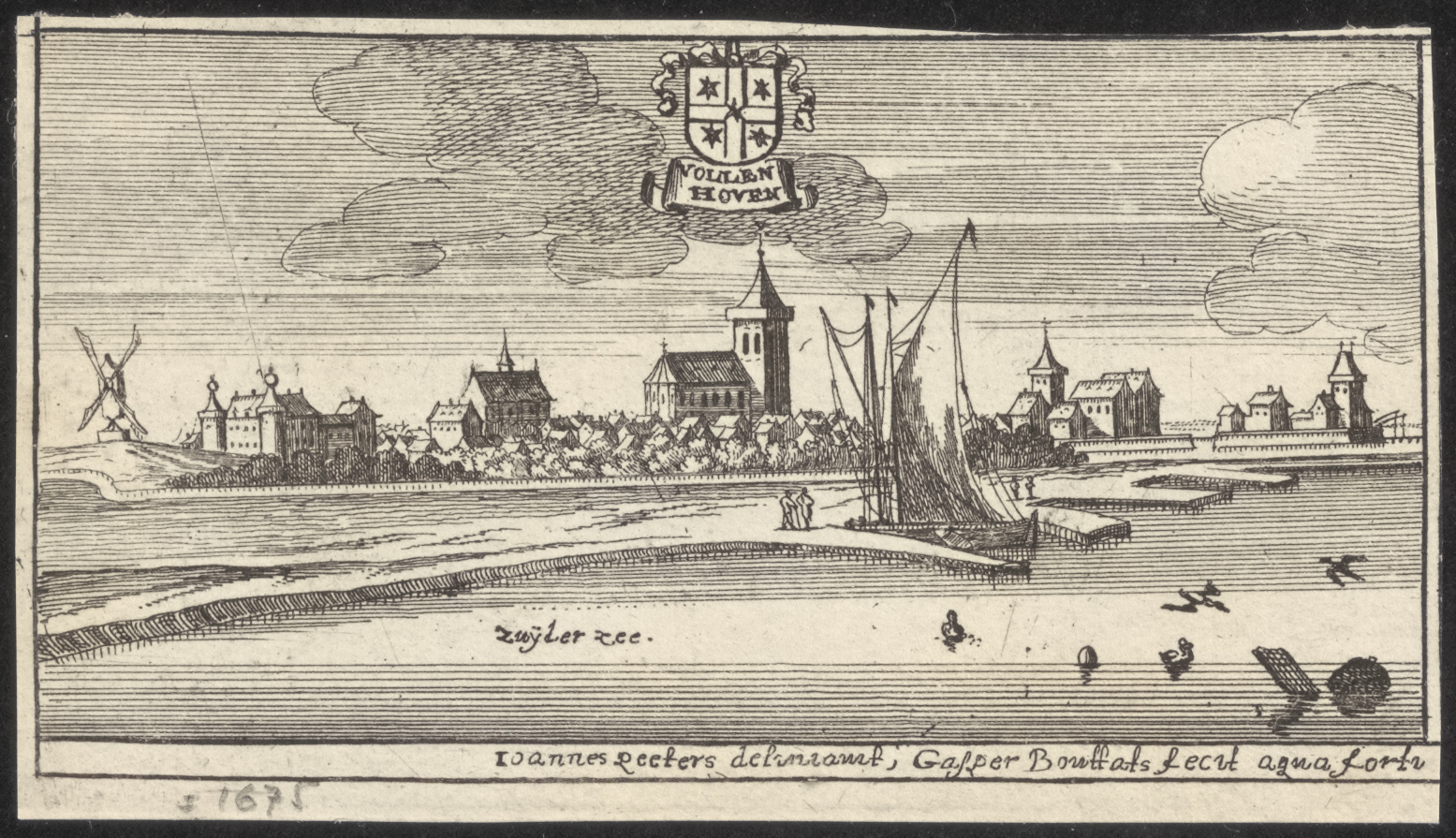 1674 - Gezicht op Vollenhove door Gaspar Bouttats. 
In het midden de Mariakerk.
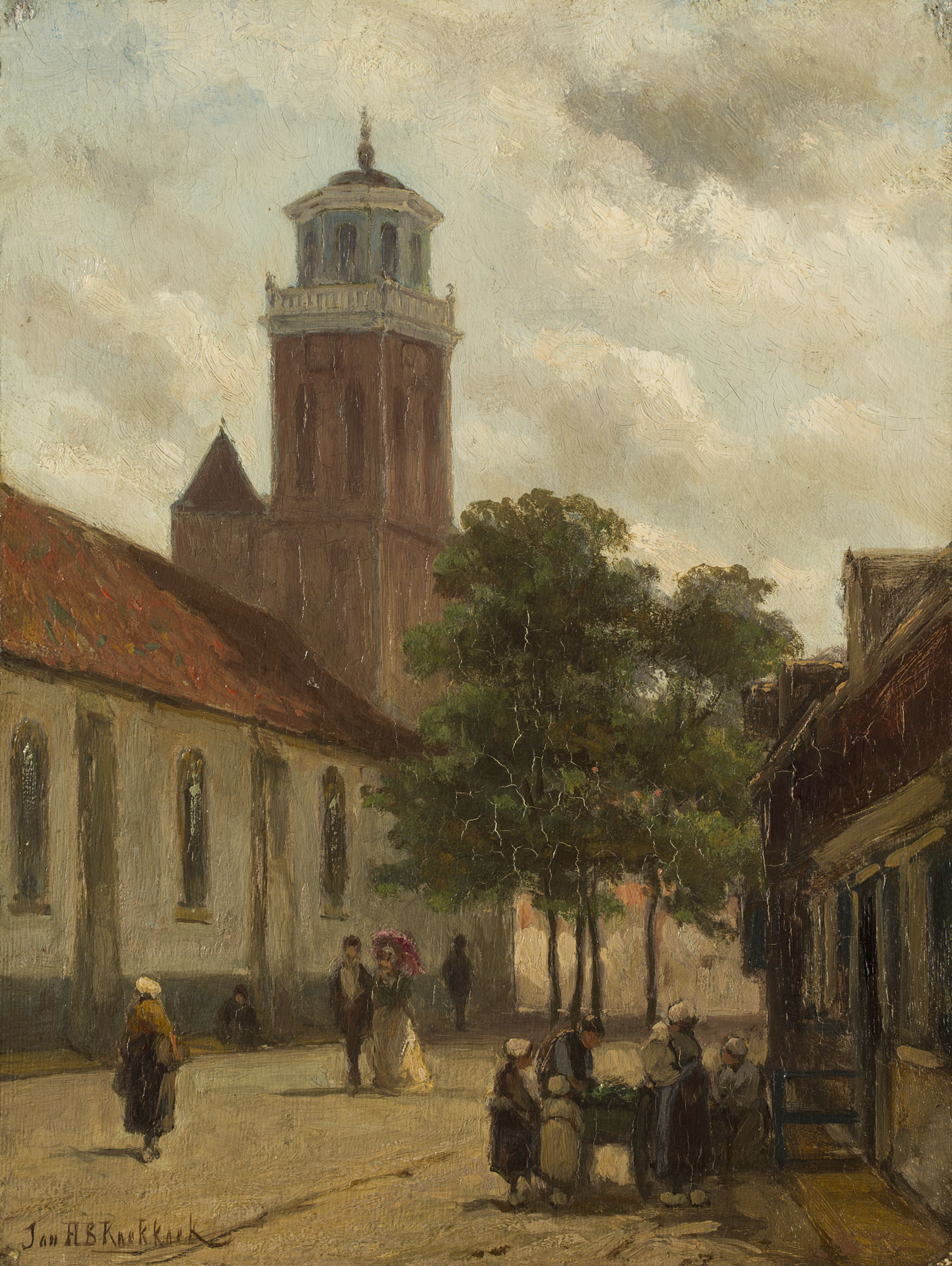 Ca. 1855-1912 
-
Stadsgezicht Vollenhove door Johannes Hermanus Bernard Koekkoek
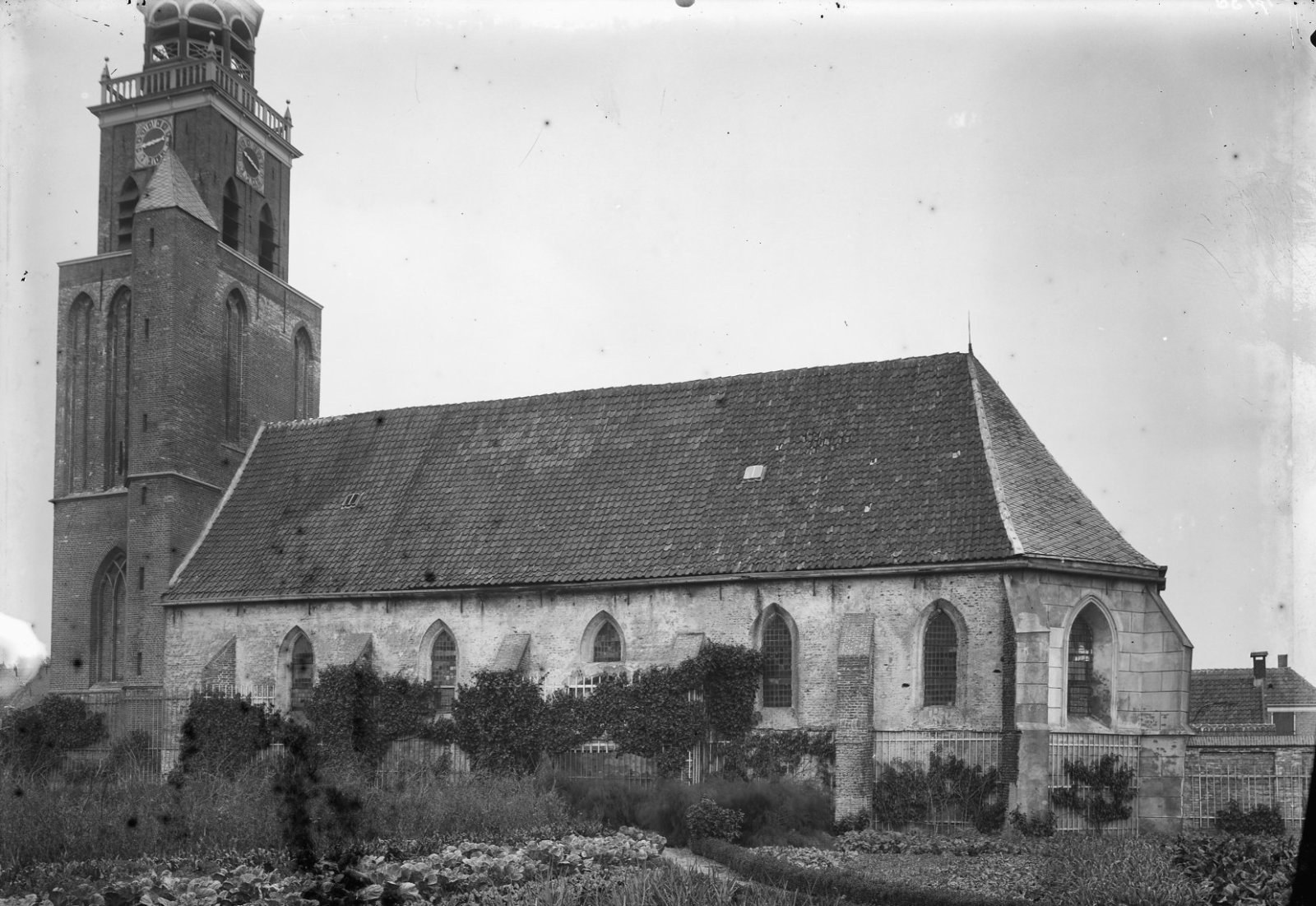 1898 - zijaanzicht
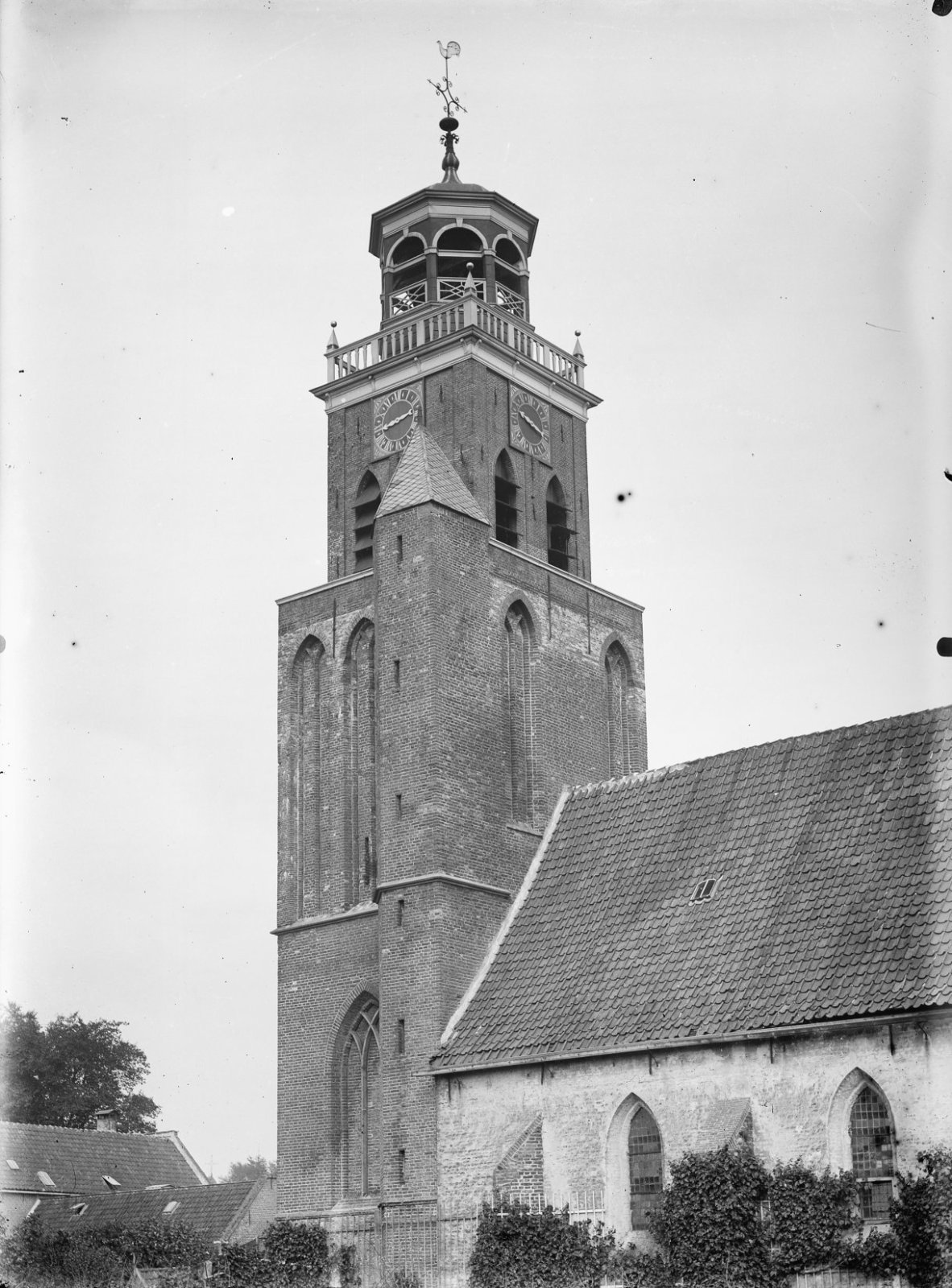 1898 - Kerktoren
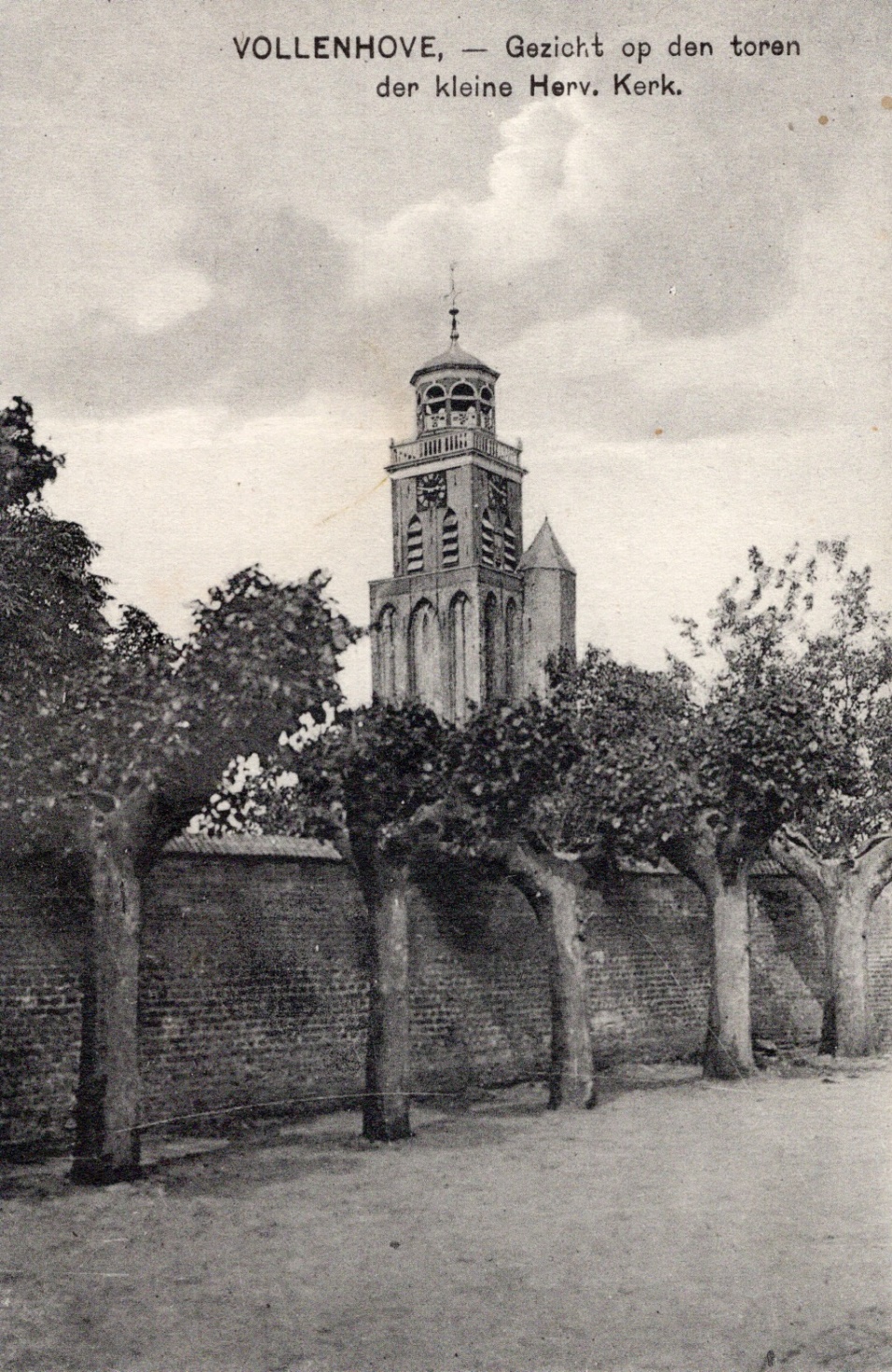 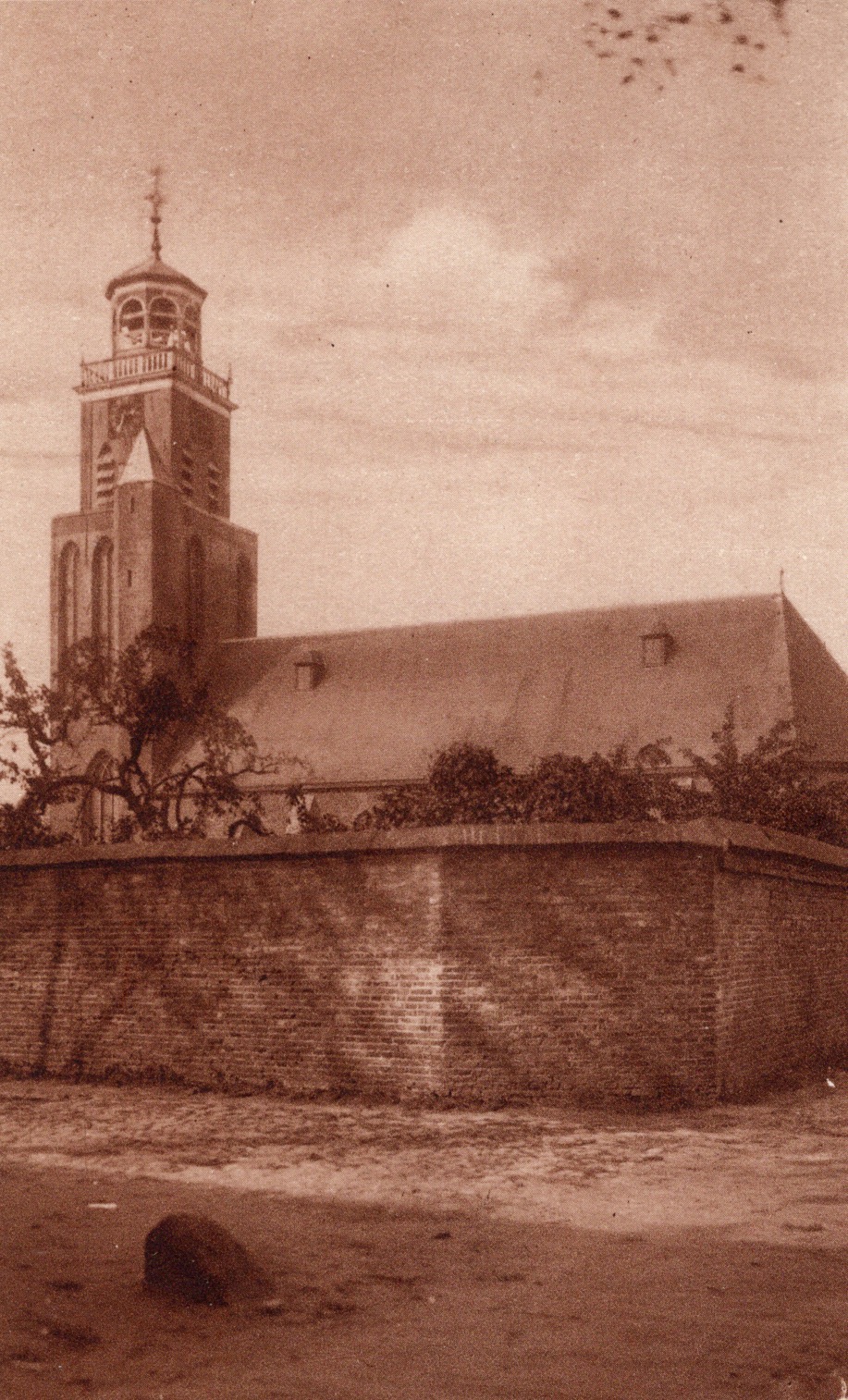 Omstreeks 1900
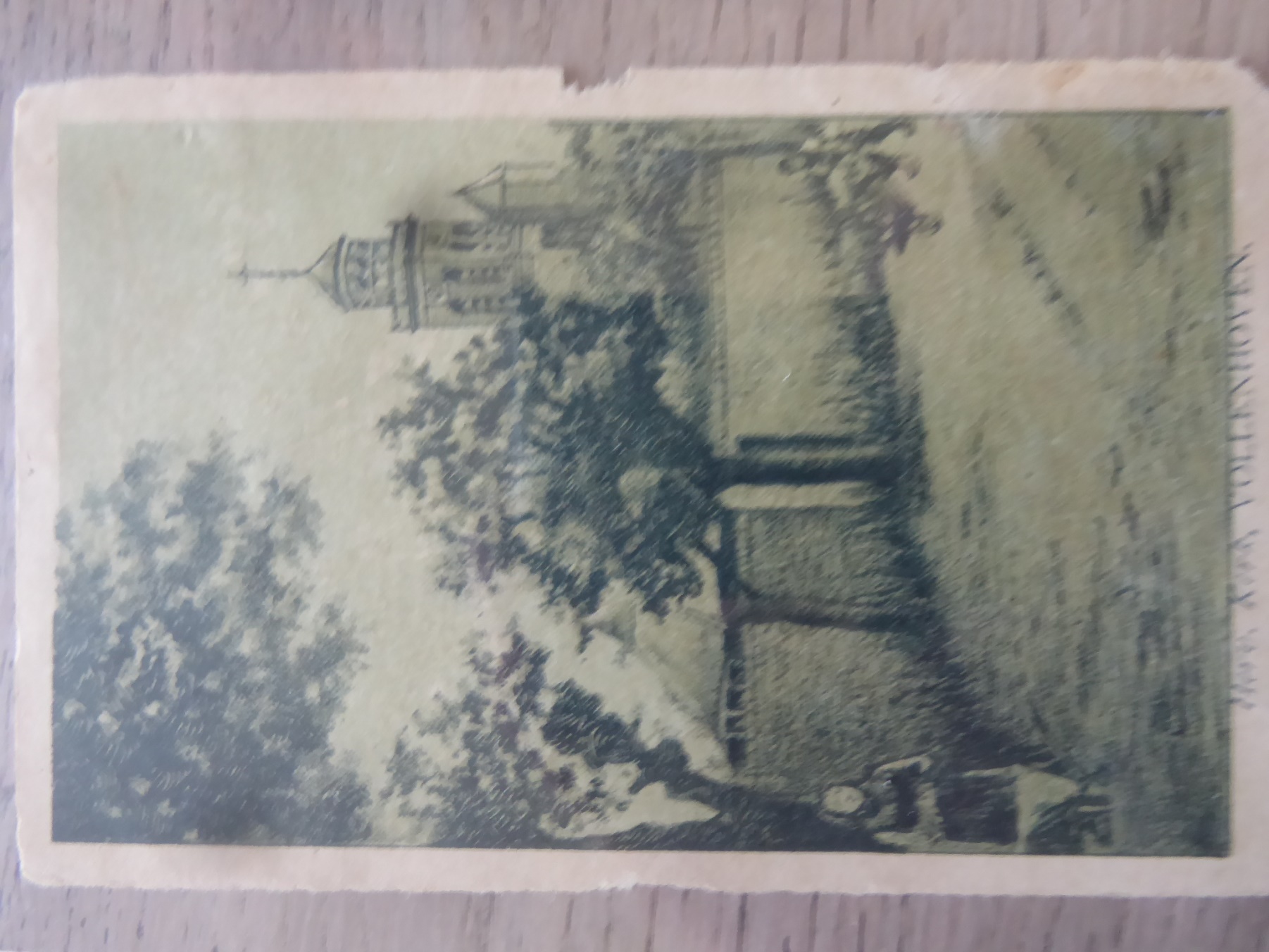 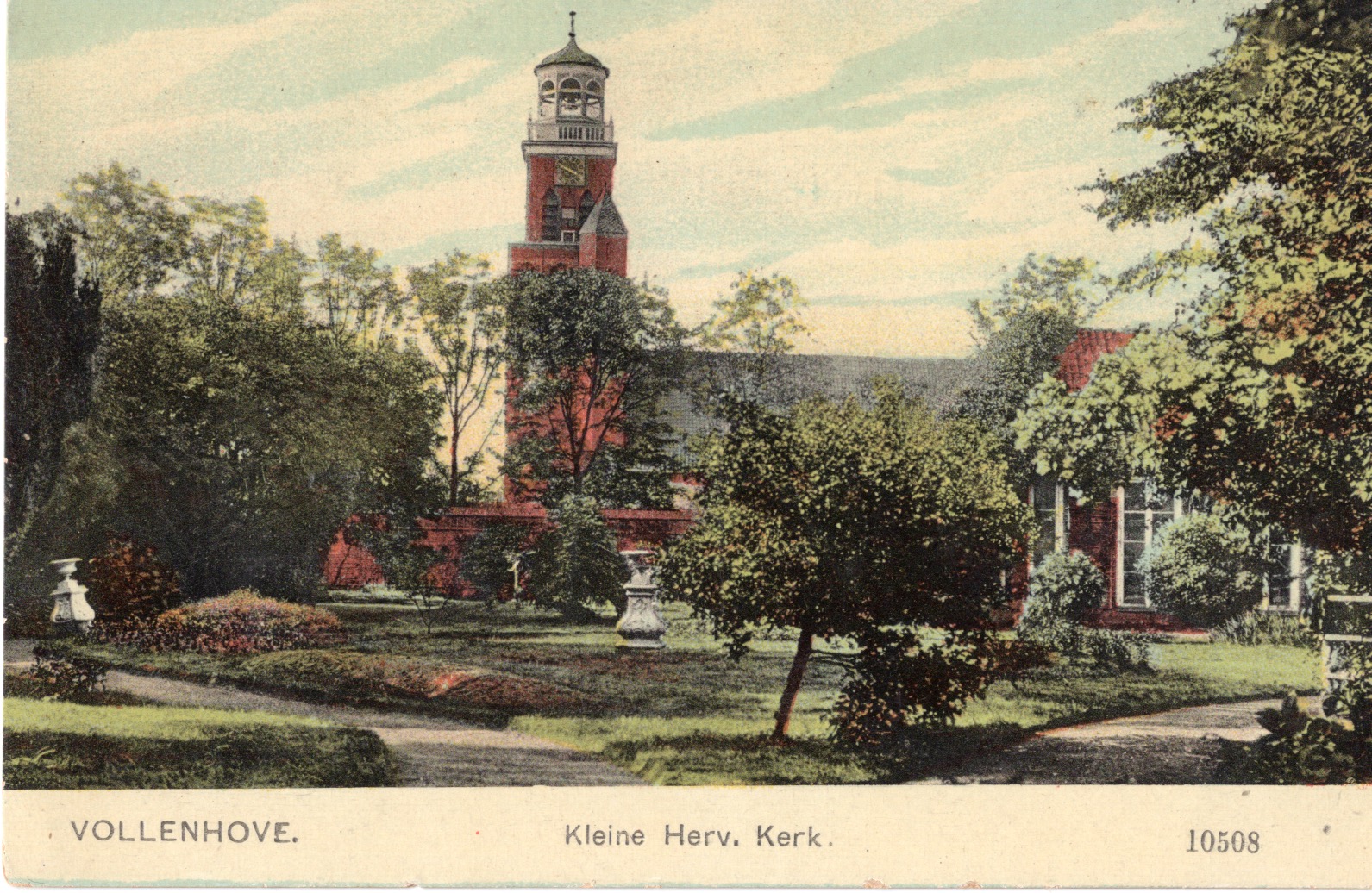 1910 – Mariakerk gezien vanuit Oldruitenborgh
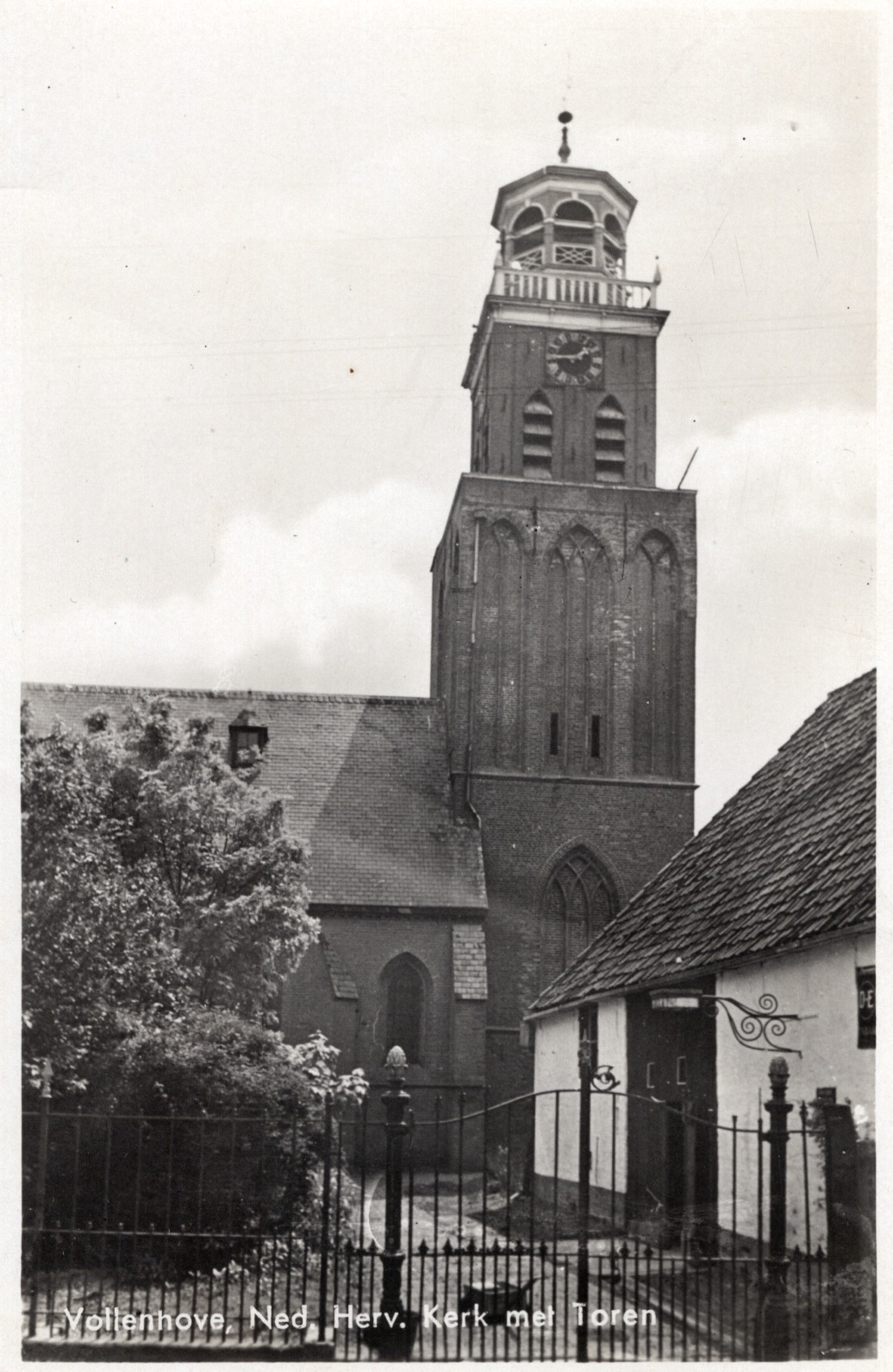 Omstreeks 1930
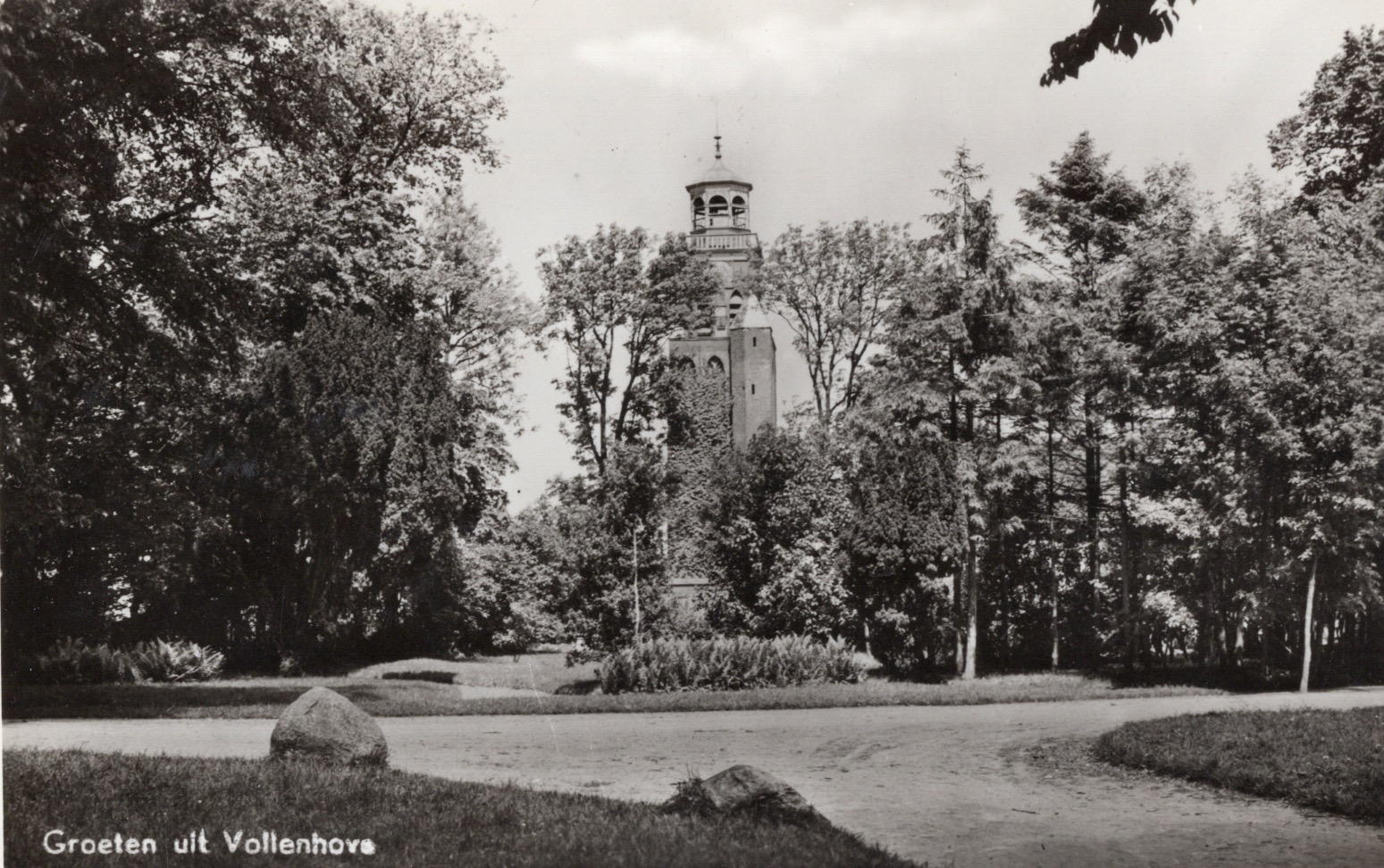 Omstreeks 1950
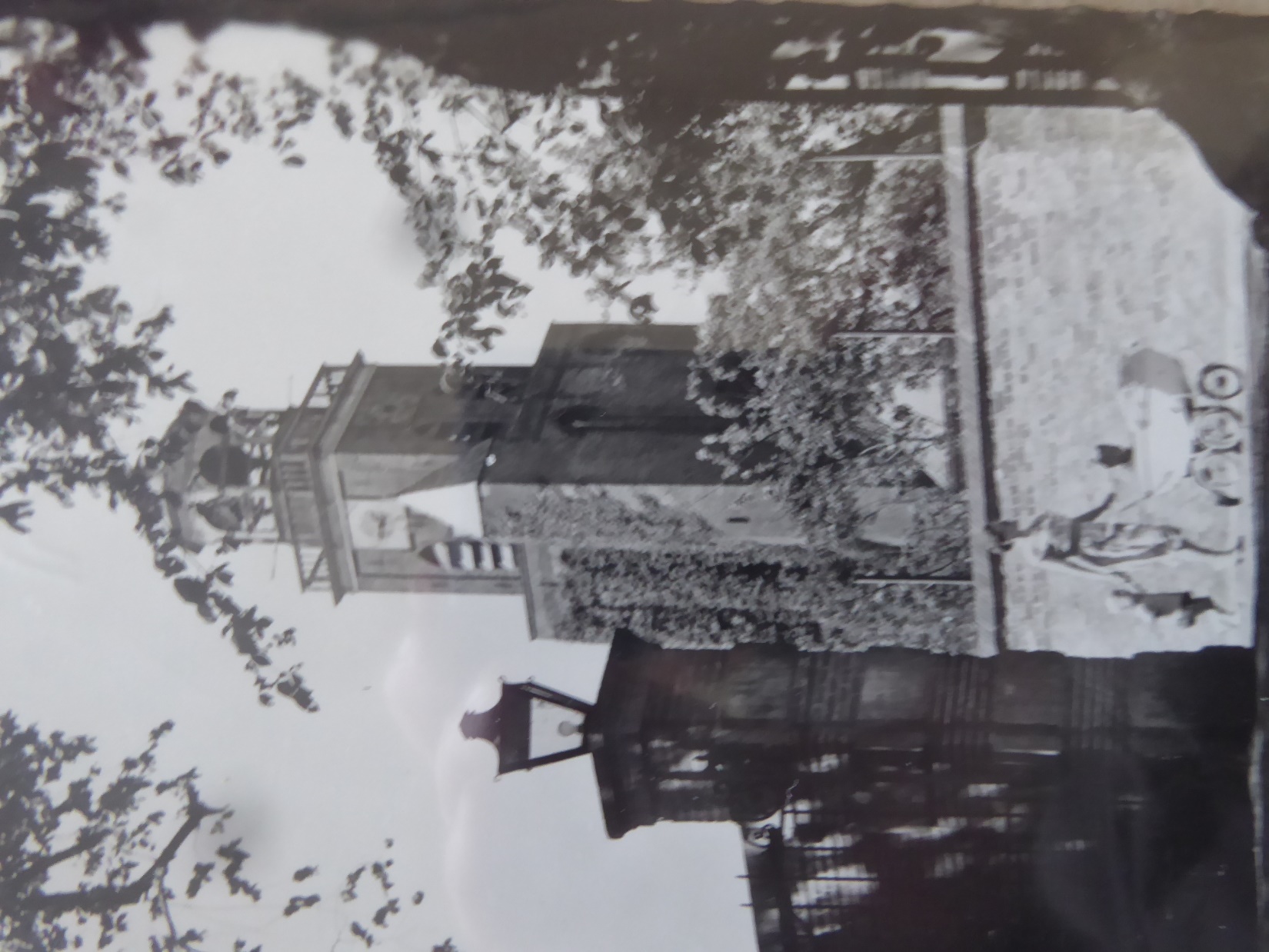 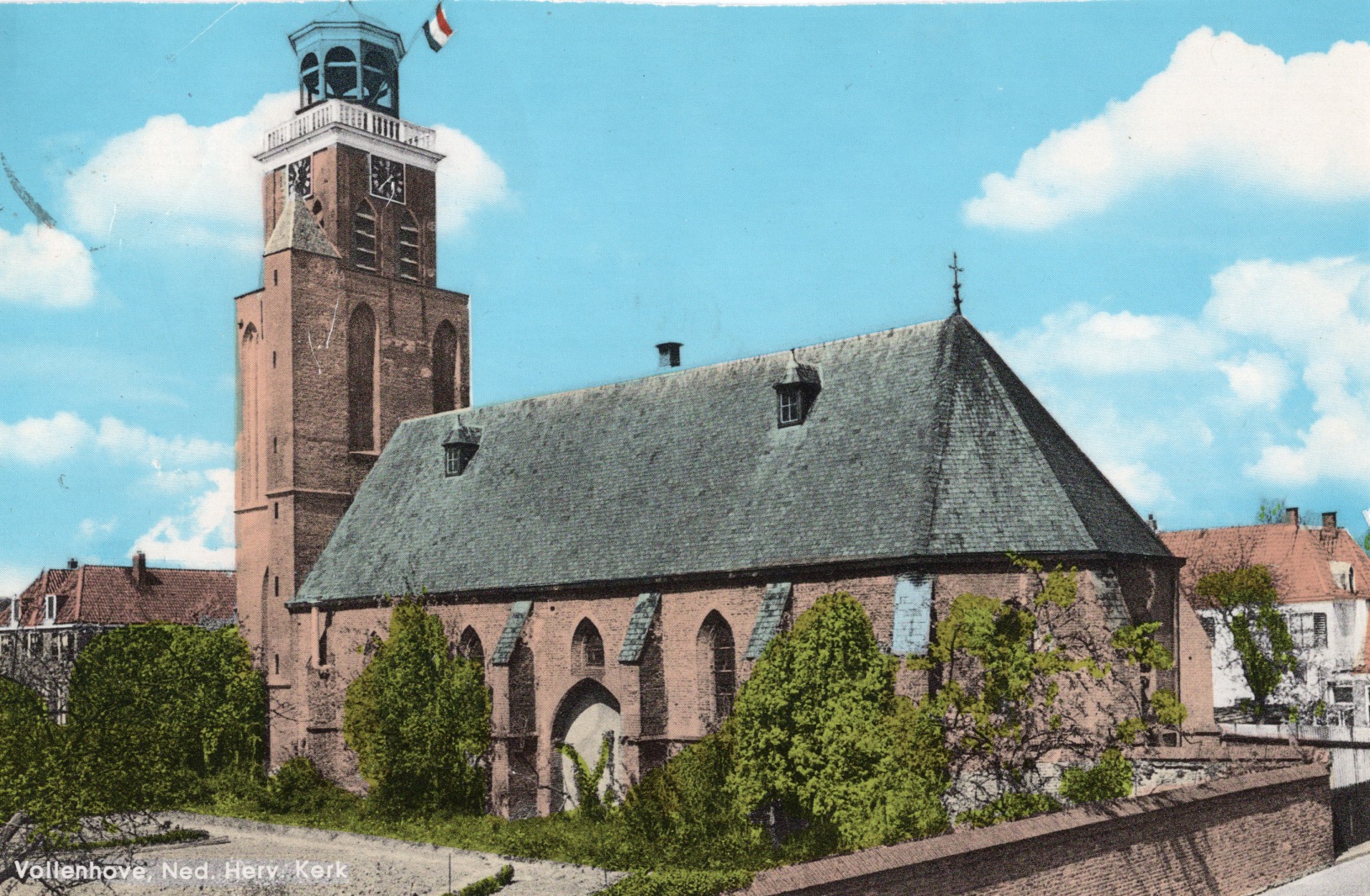 Omstreeks 1960
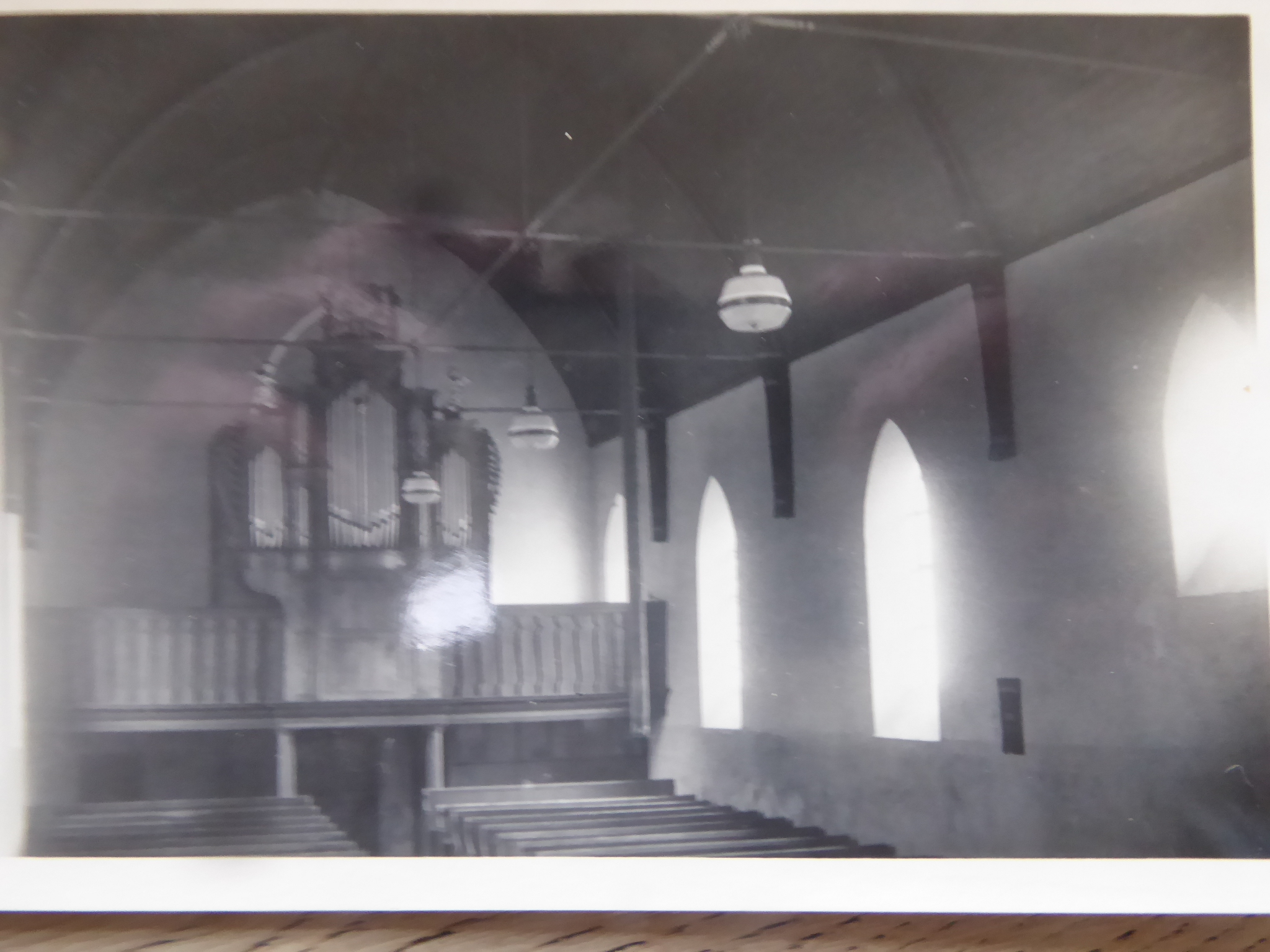 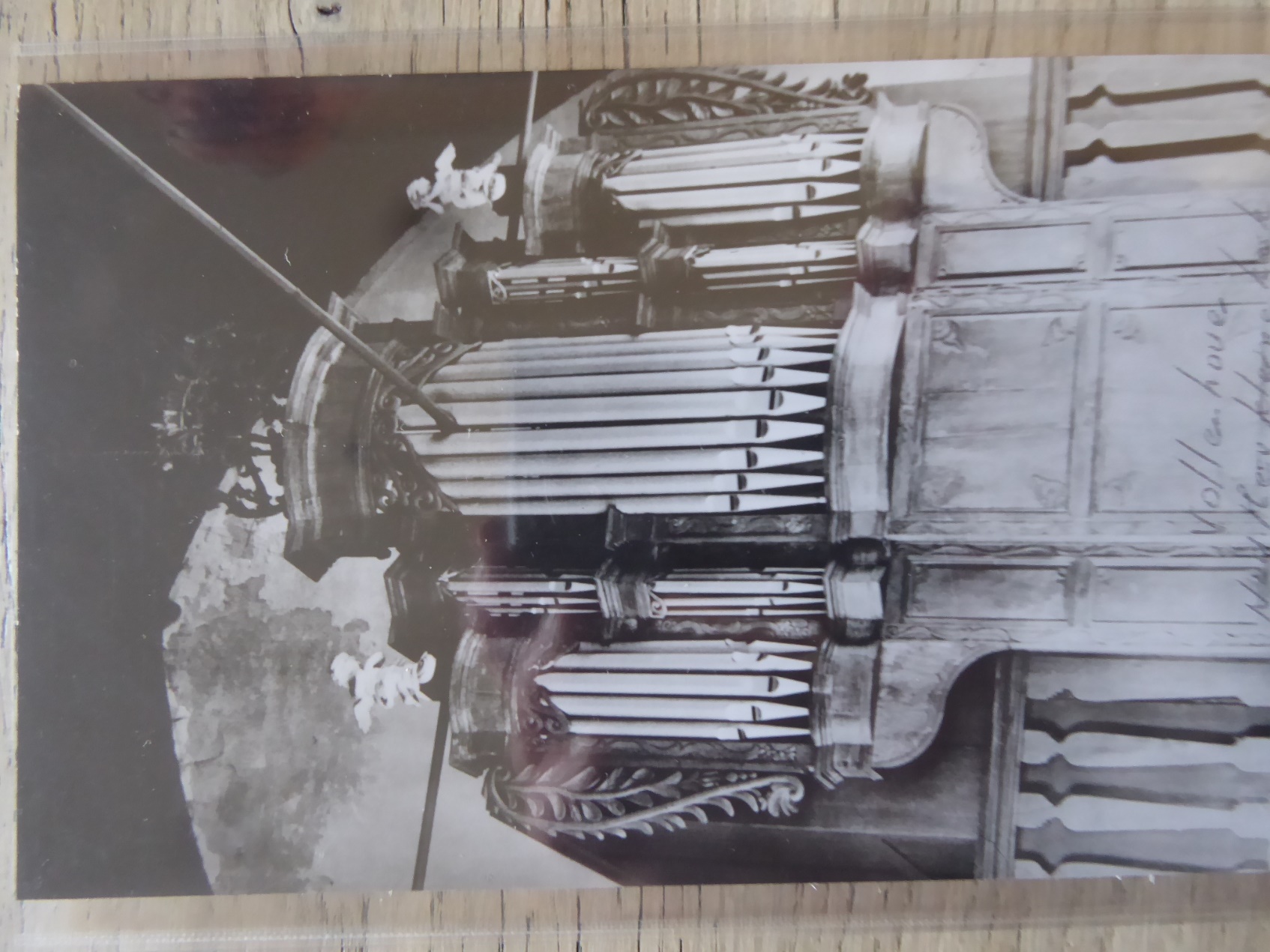 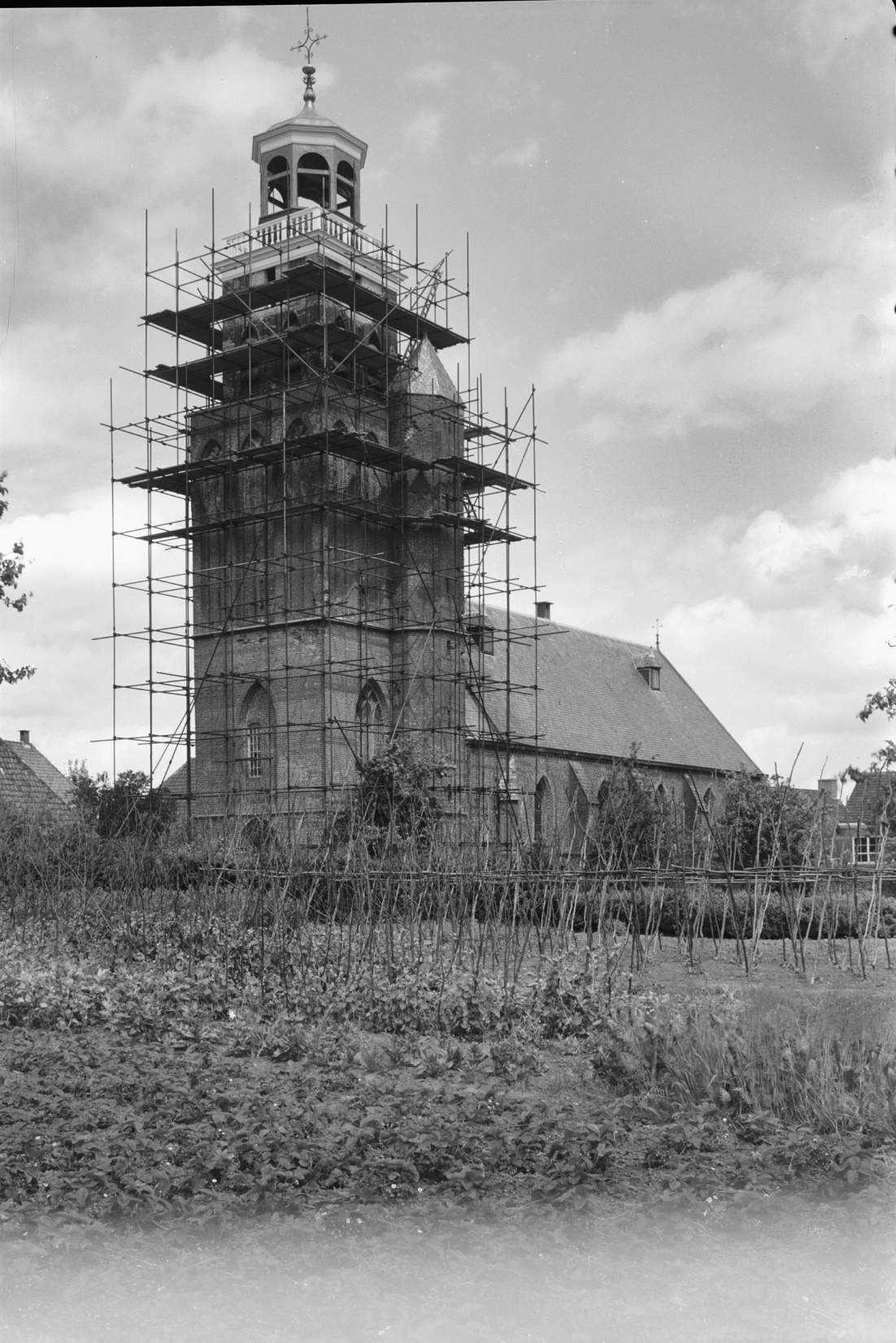 1963 
-
Werkzaamheden aan de toren
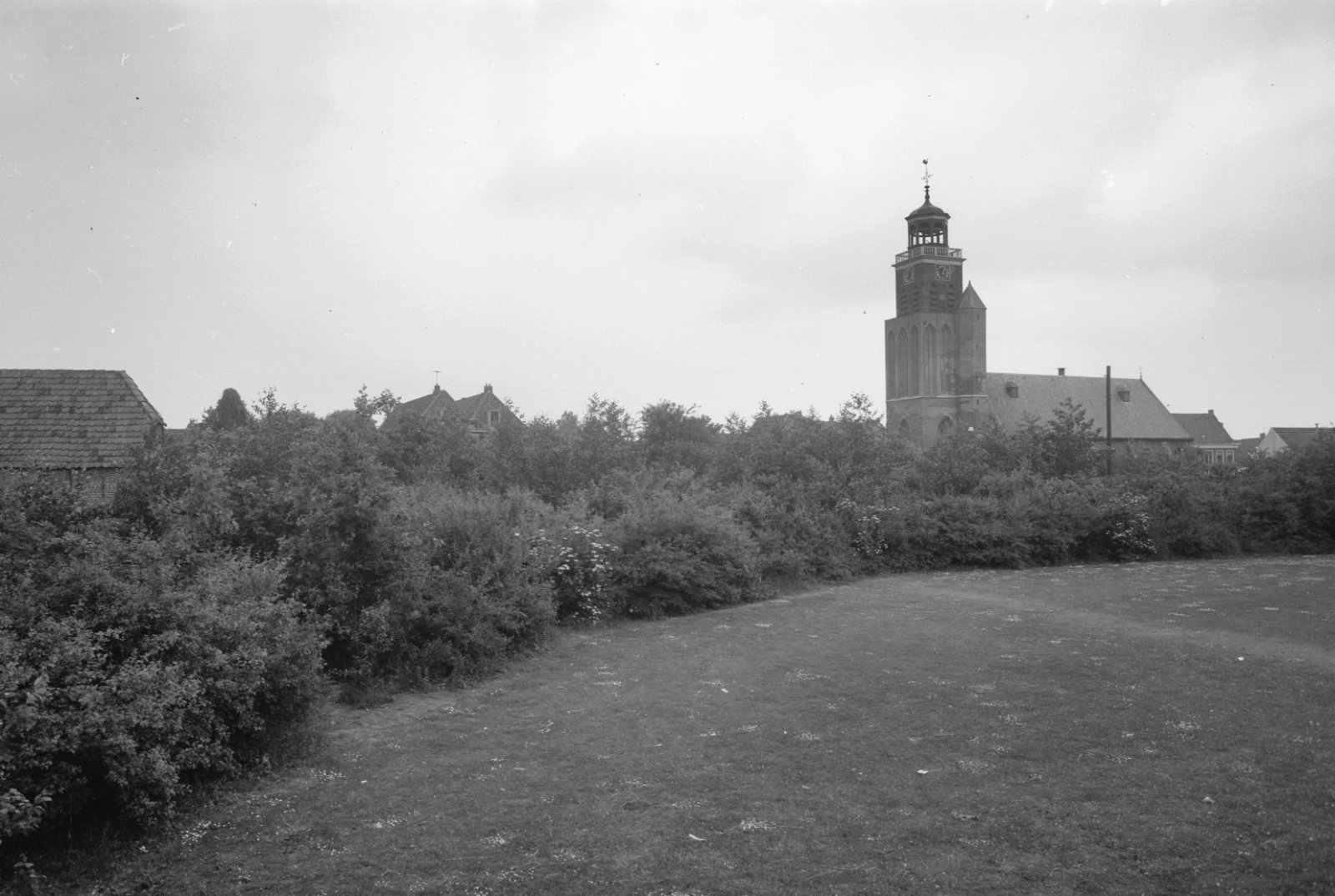 1964
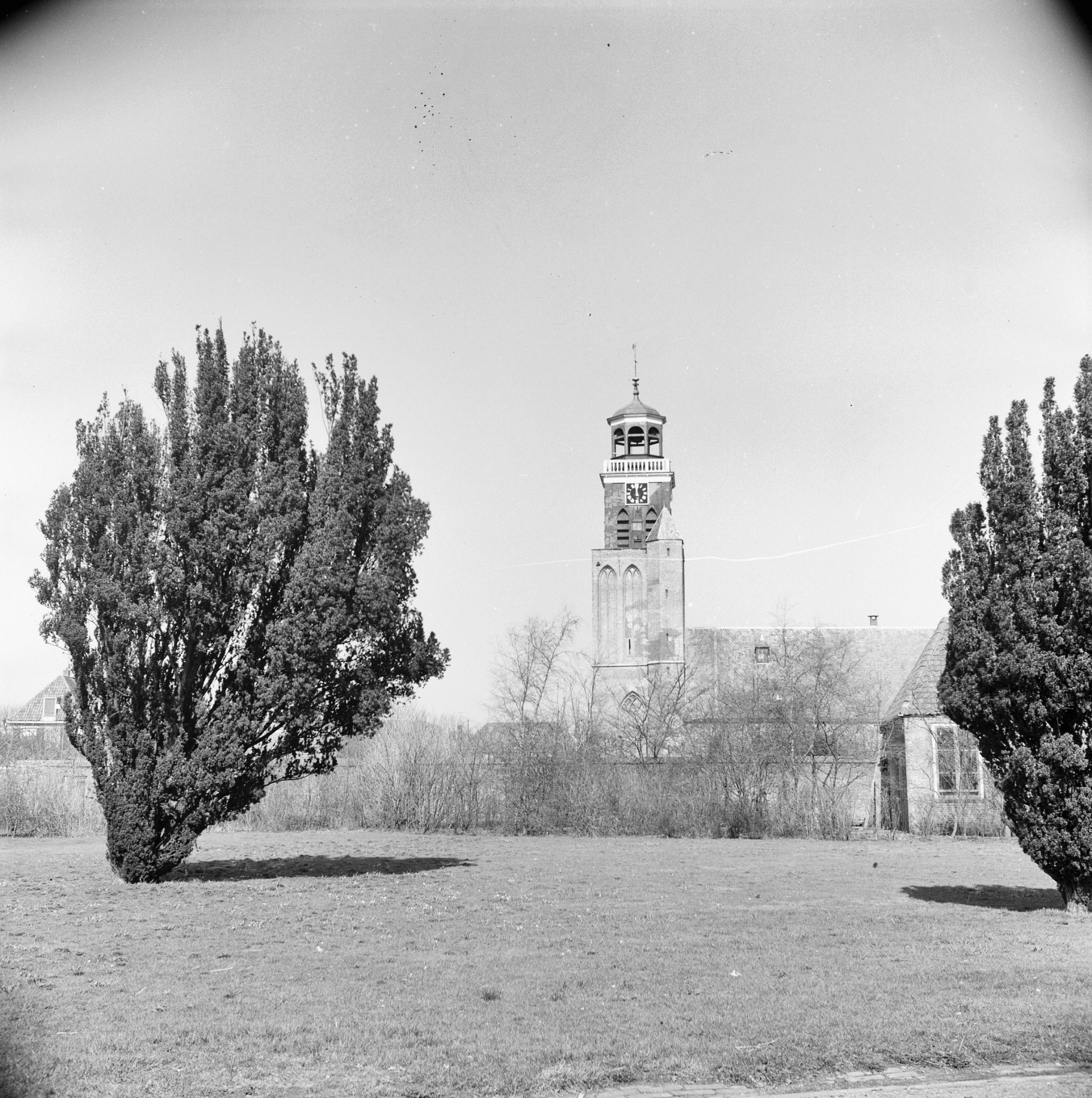 1965
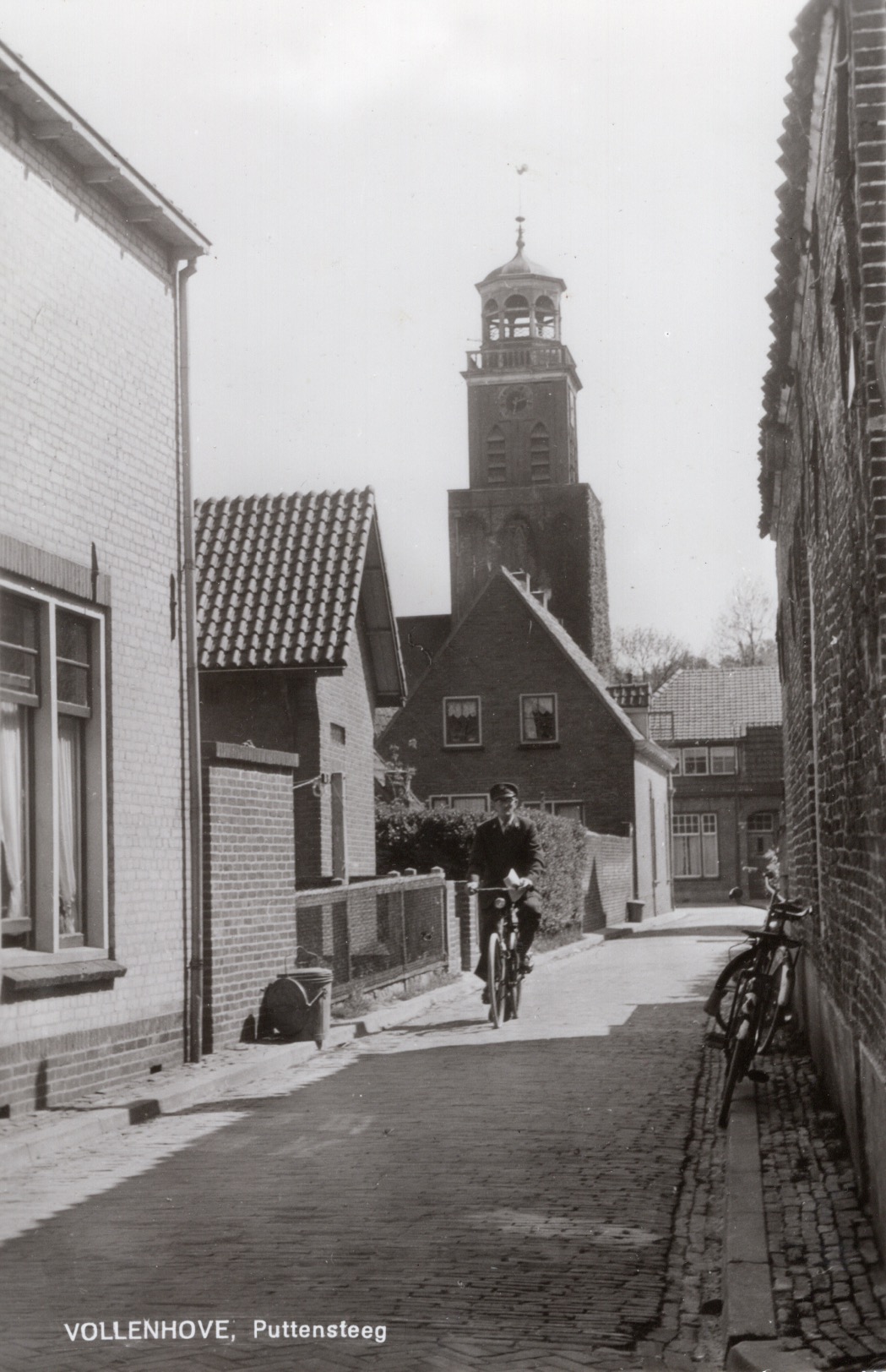 Omstreeks 1970 
– 
Vanuit de Putsteeg
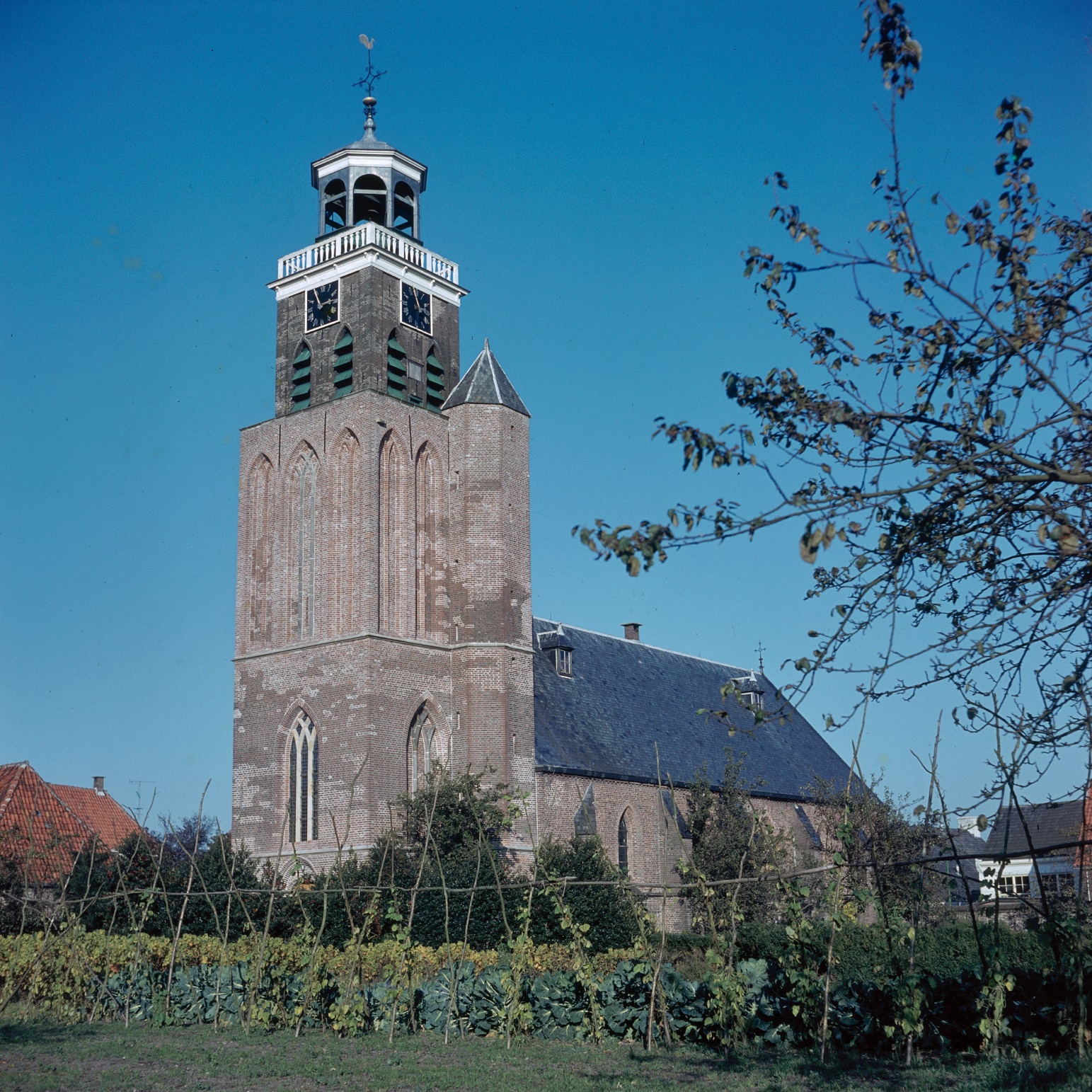 Omstreeks 1975
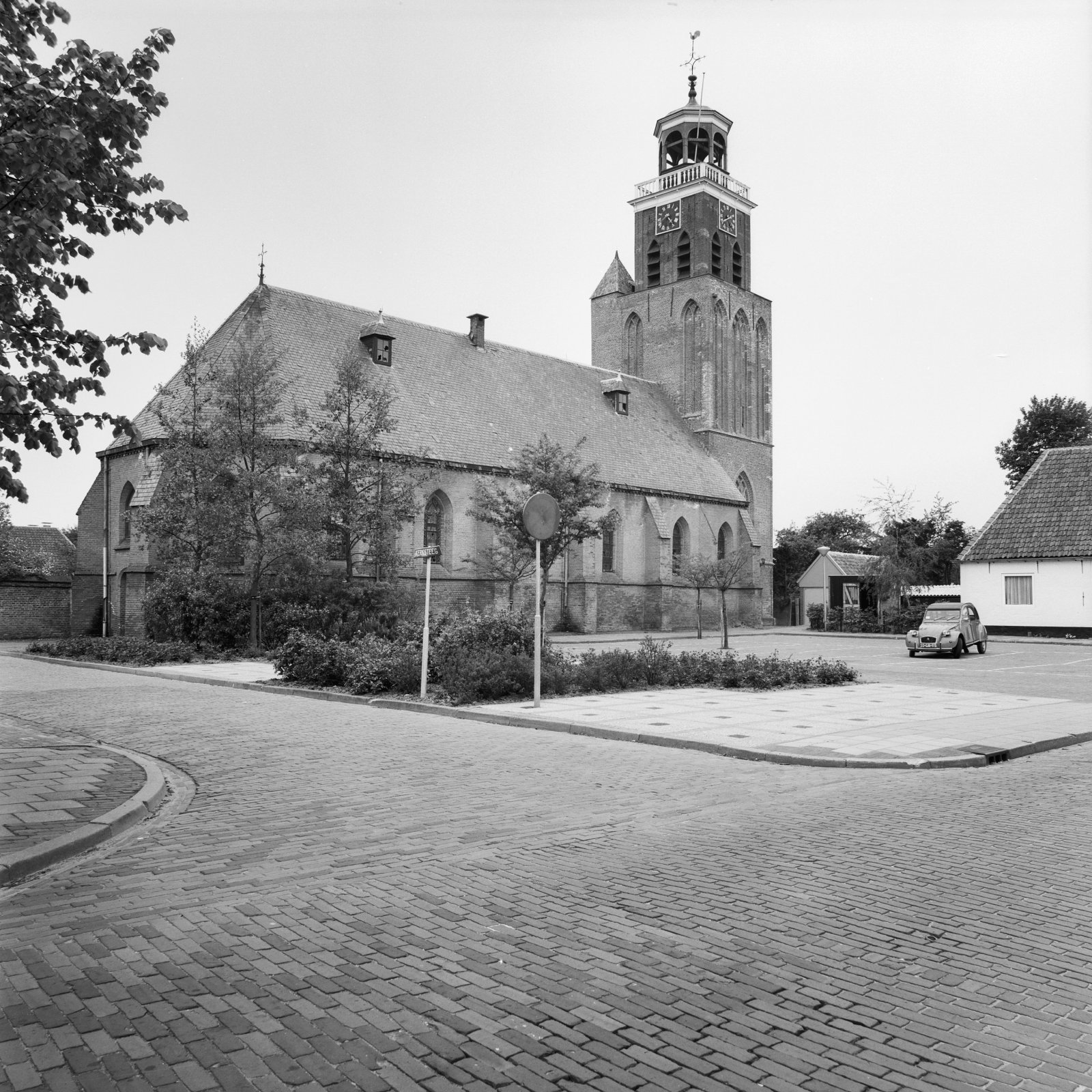 1979
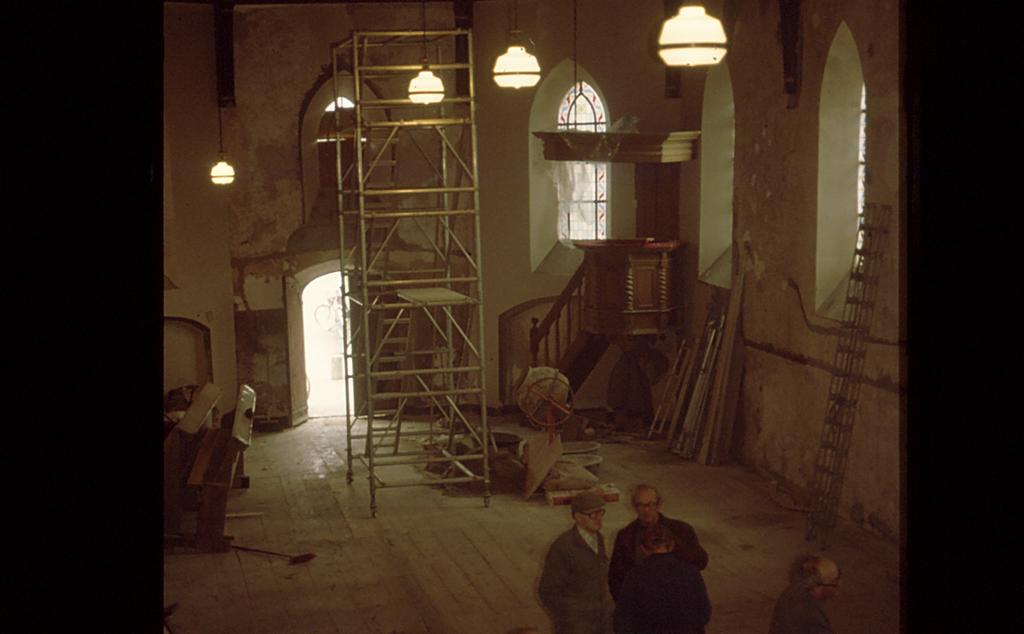 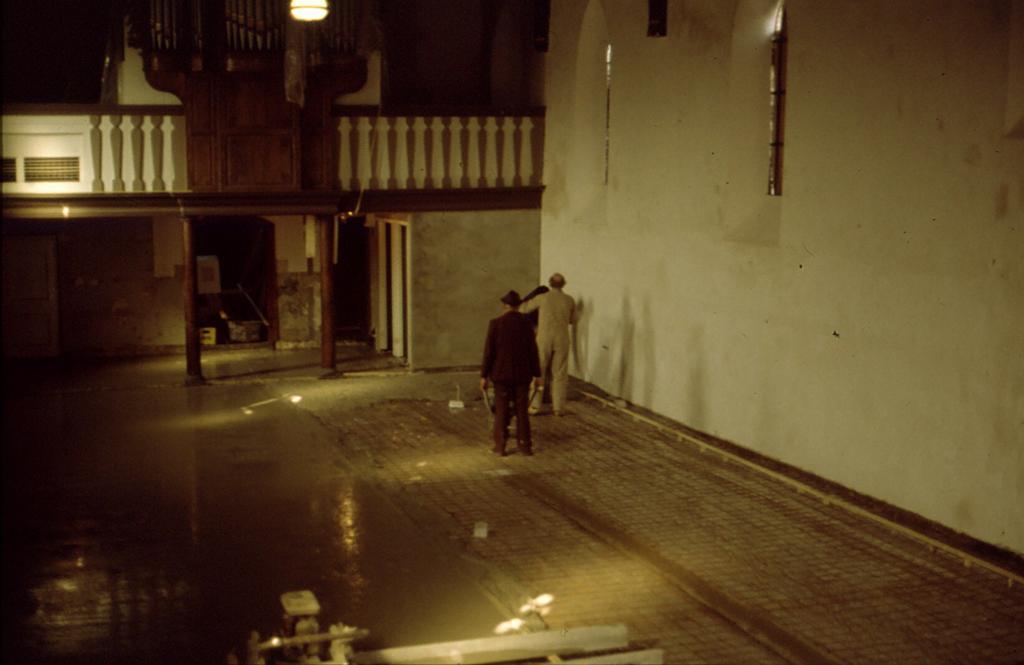 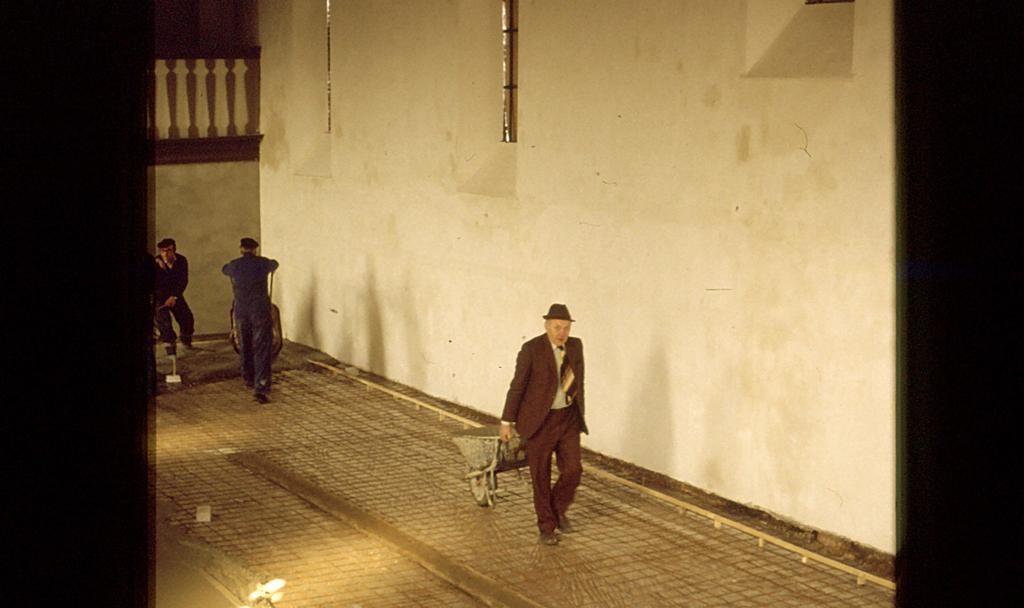 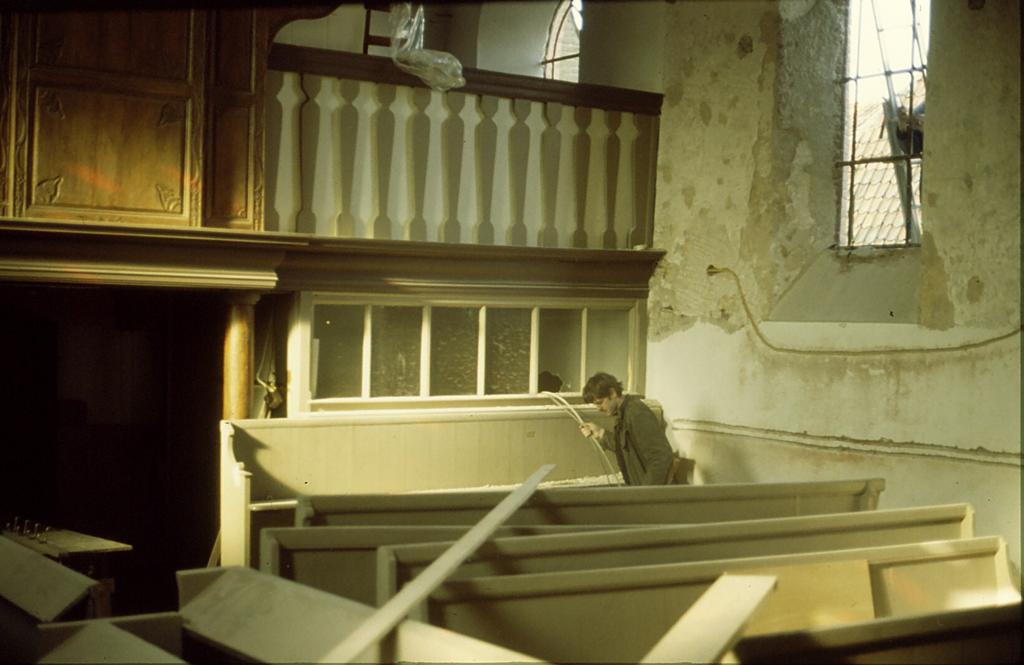 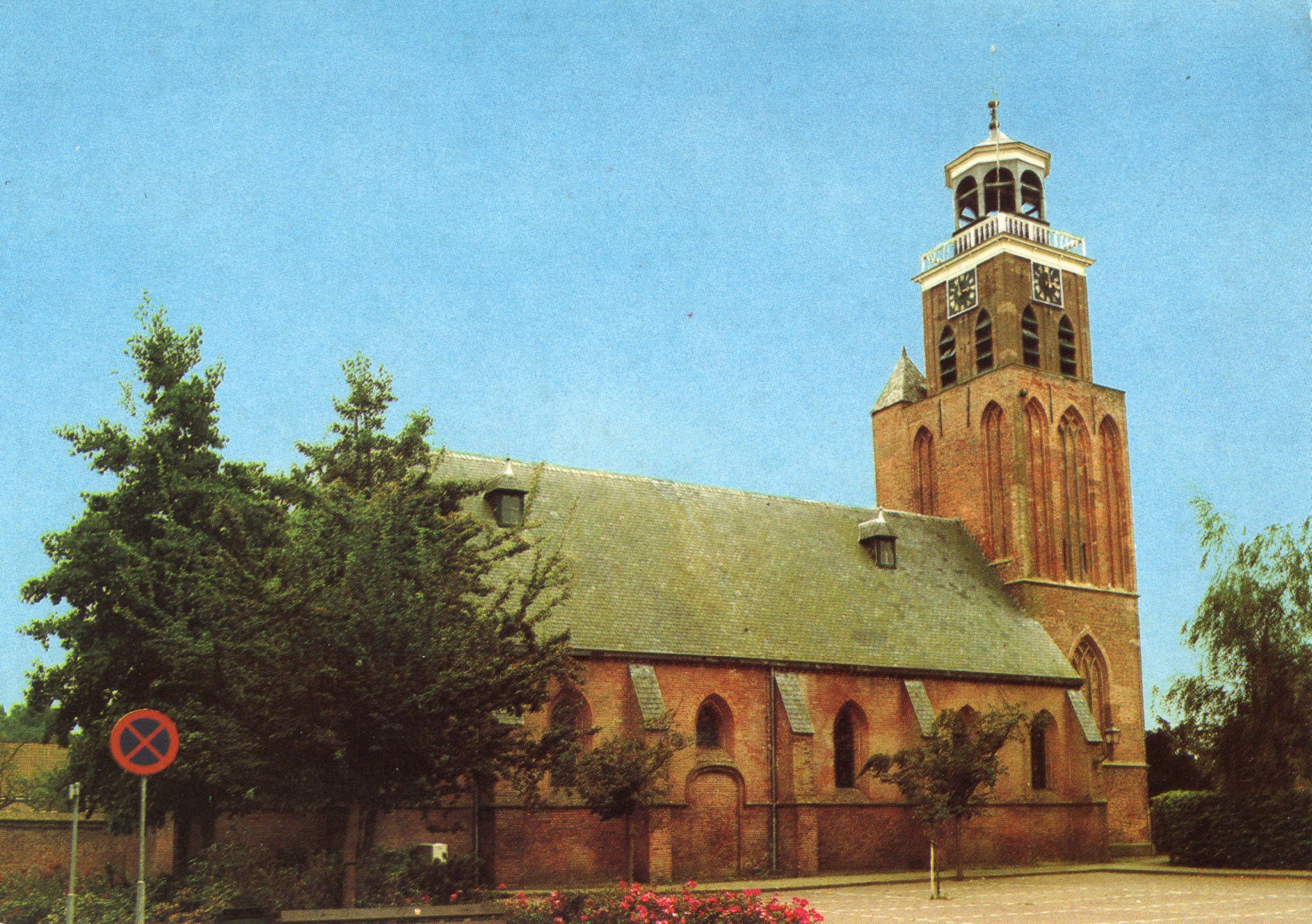 Omstreeks 1985
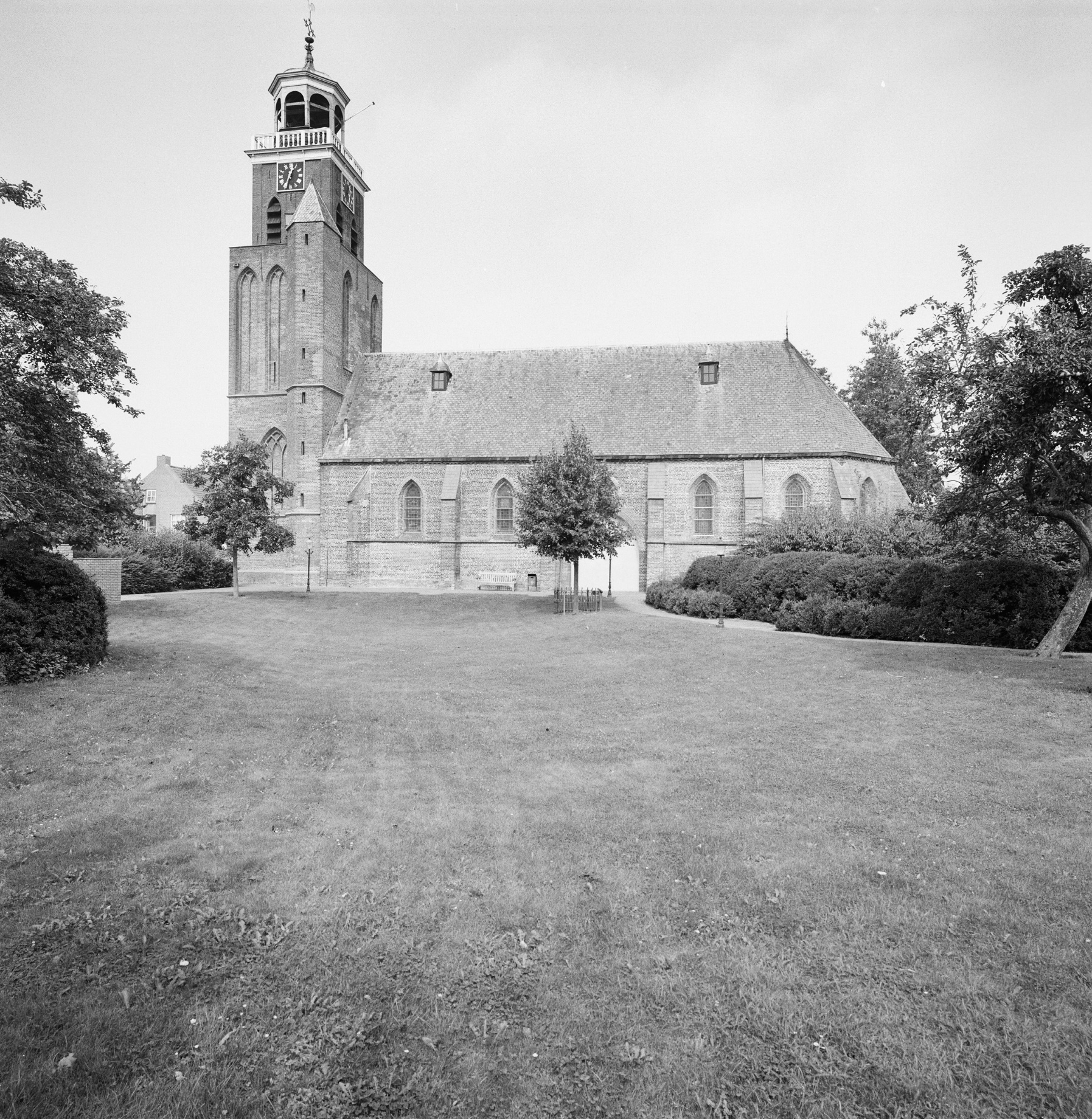 1997
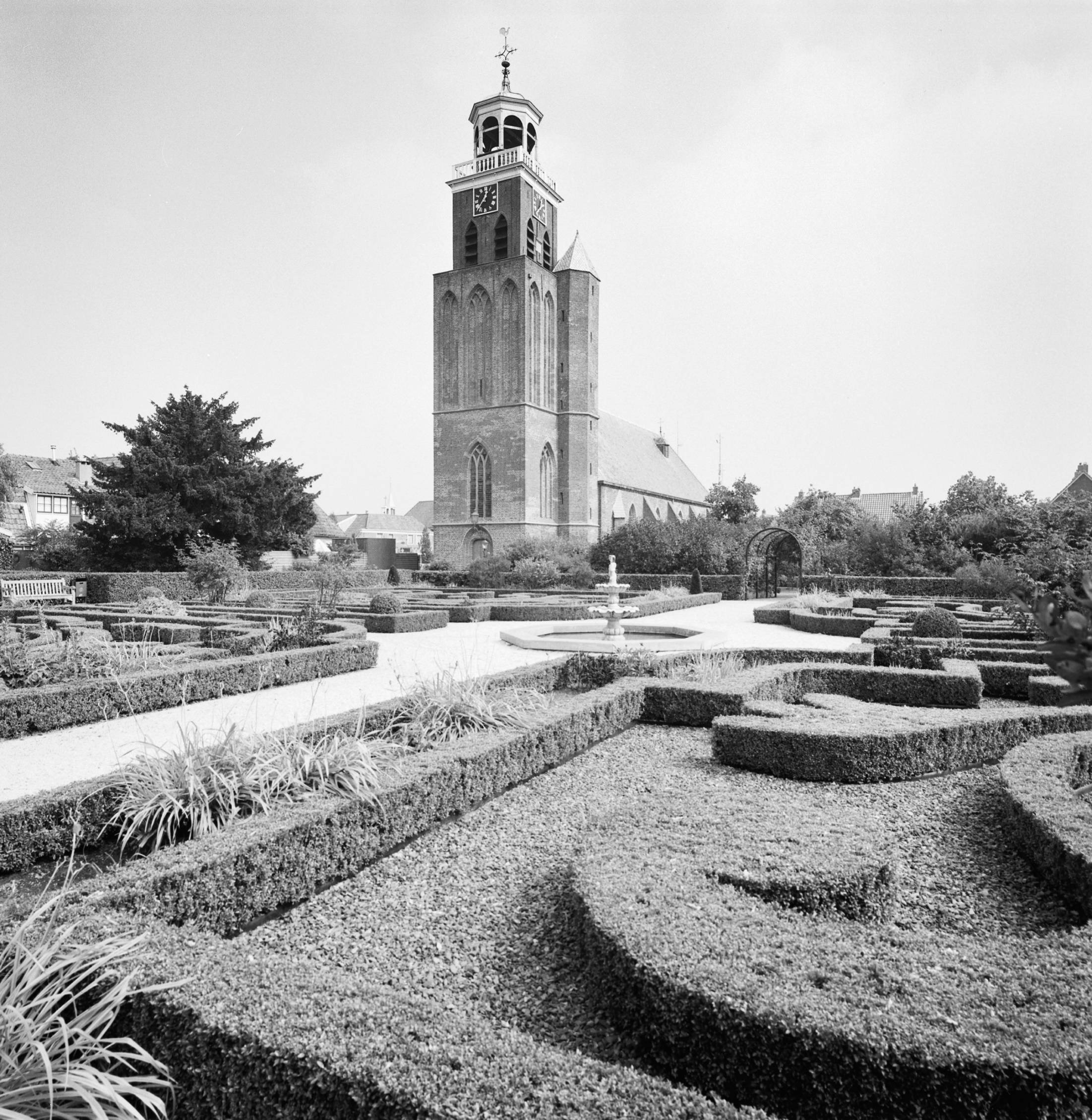 1997
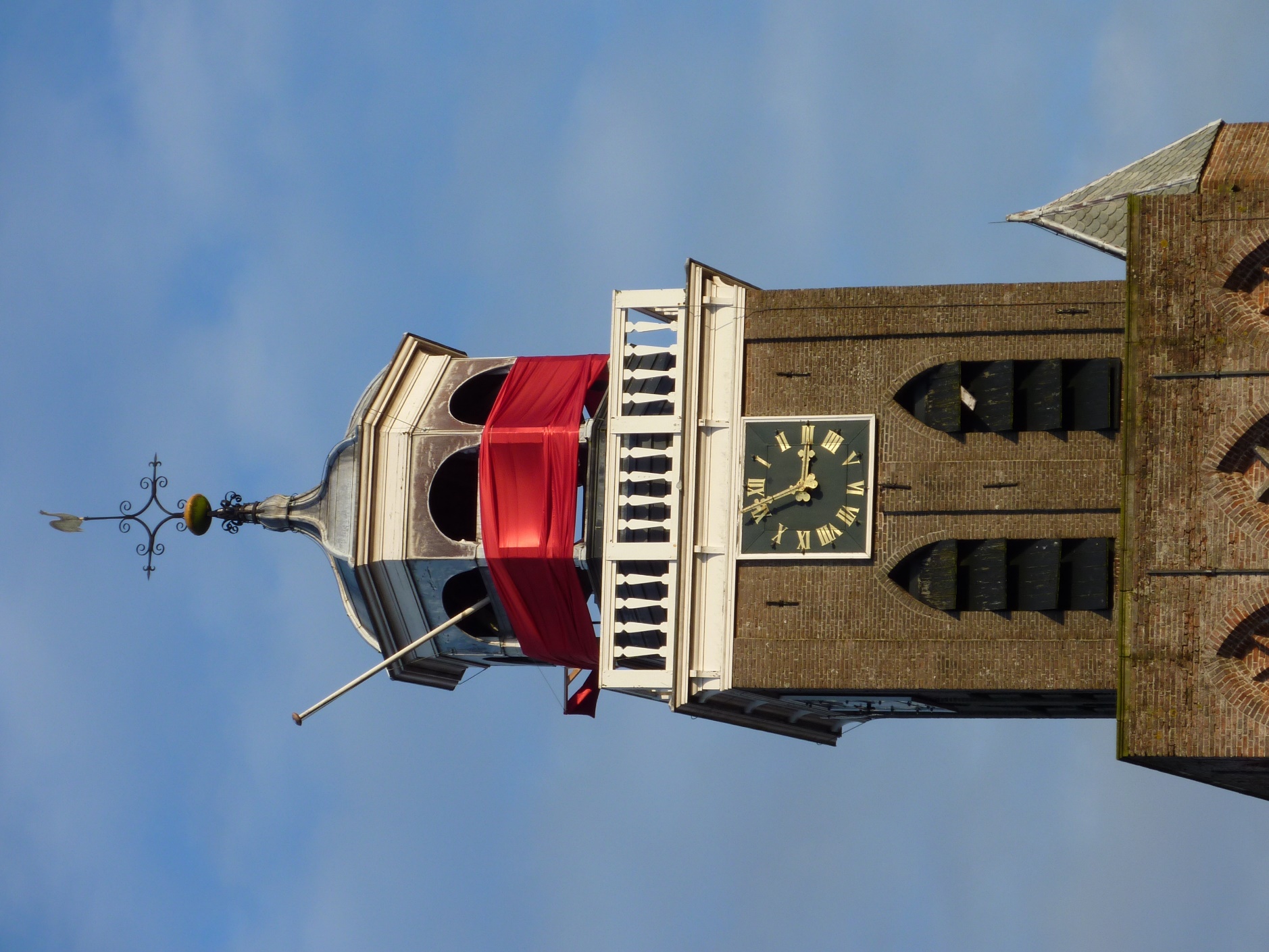 2004
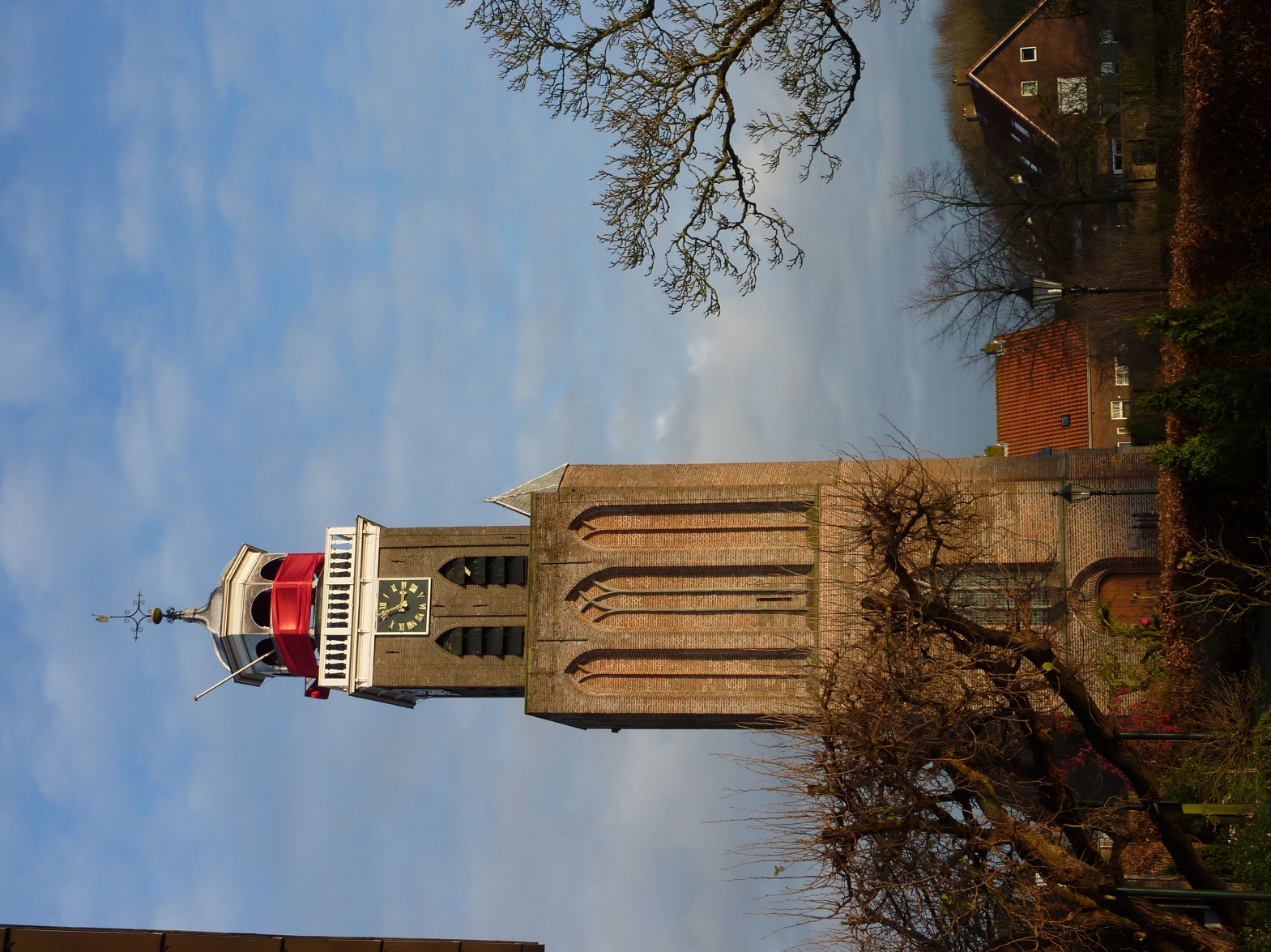 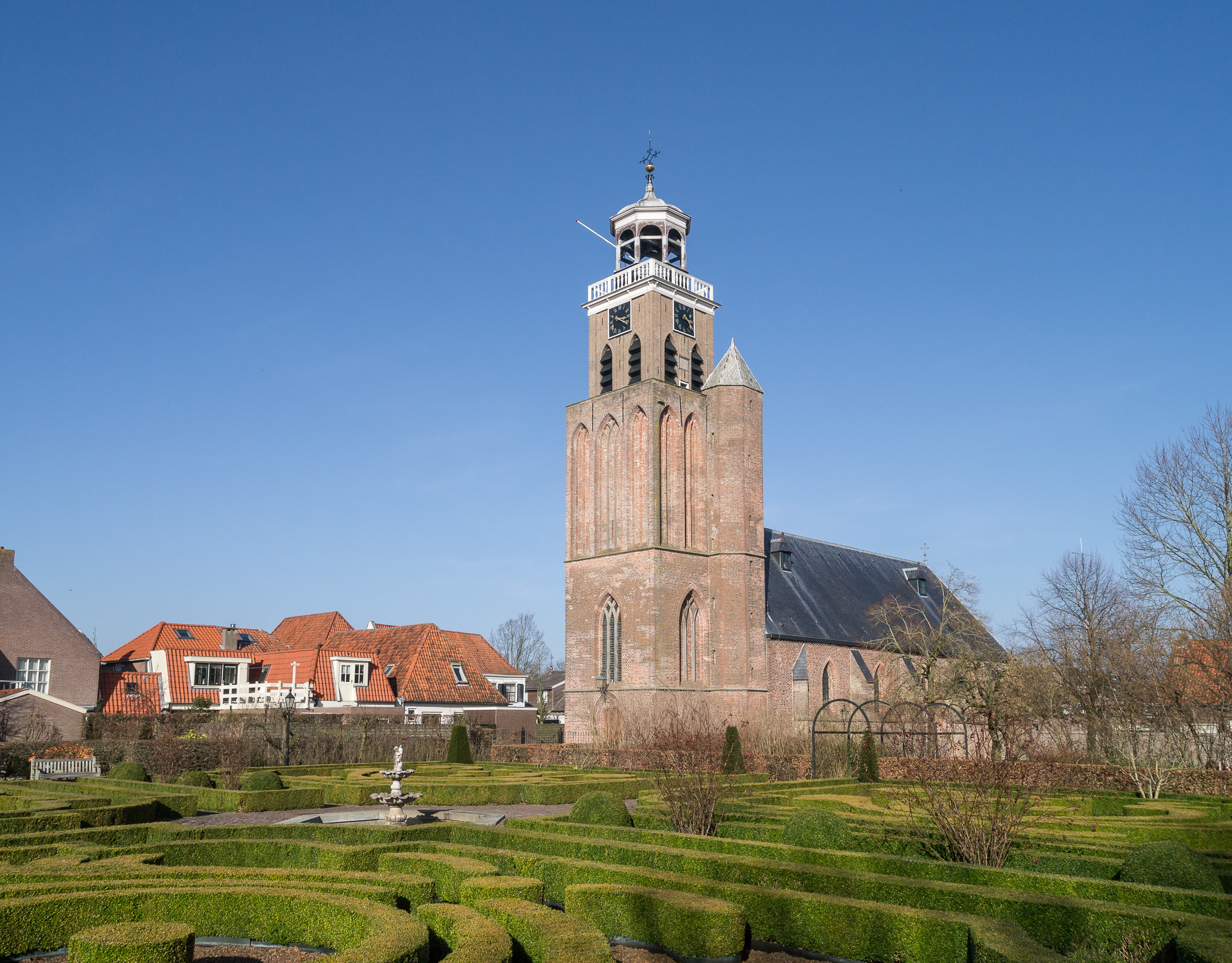